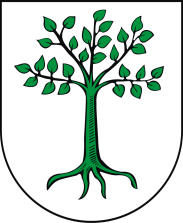 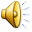 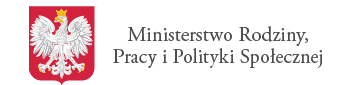 Gmina Kruszwica
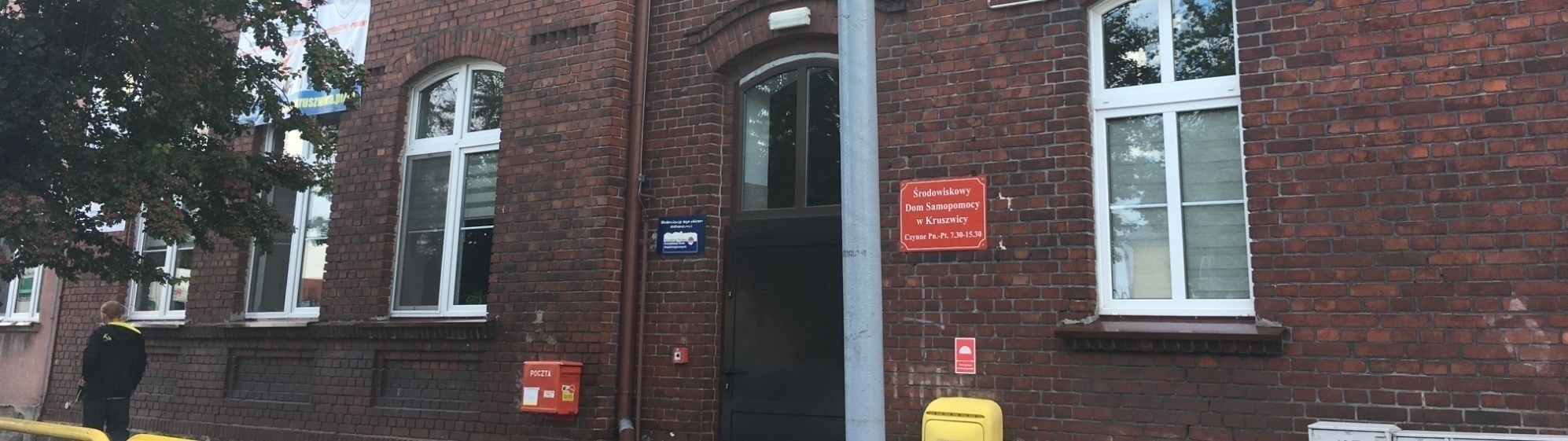 Środowiskowy Dom Samopomocyw Kruszwicy
ul. Rynek 22, 88-150 Kruszwica
tel. +48 (52) 351 50 95
e-mail: sdskruszwica@wp.pl
Działalność 
Środowiskowego 
Domu Samopomocy 
w Kruszwicy
Prowadzenie treningów :
treningi umiejętności praktycznych
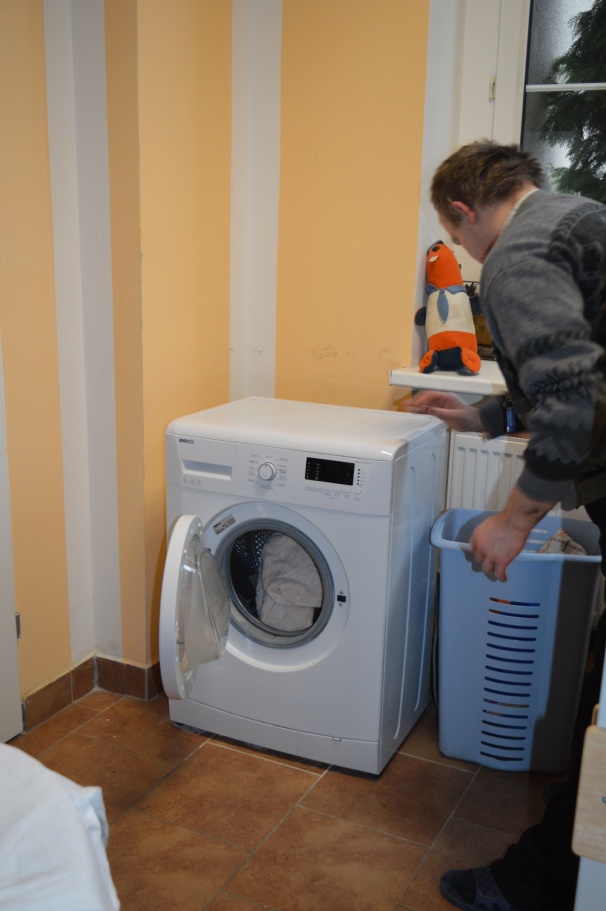 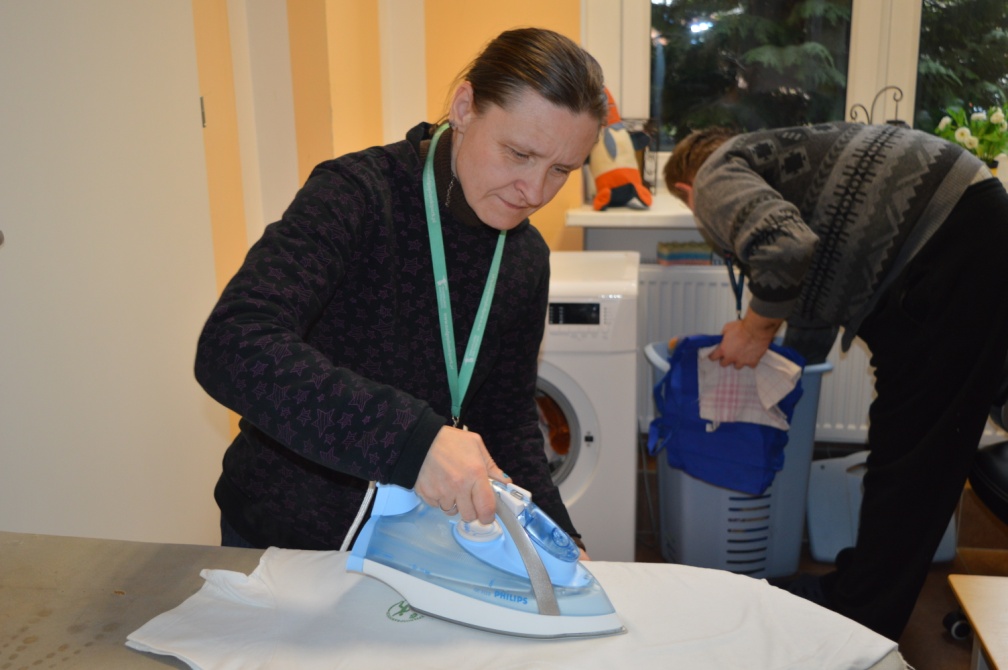 trening kulinarny
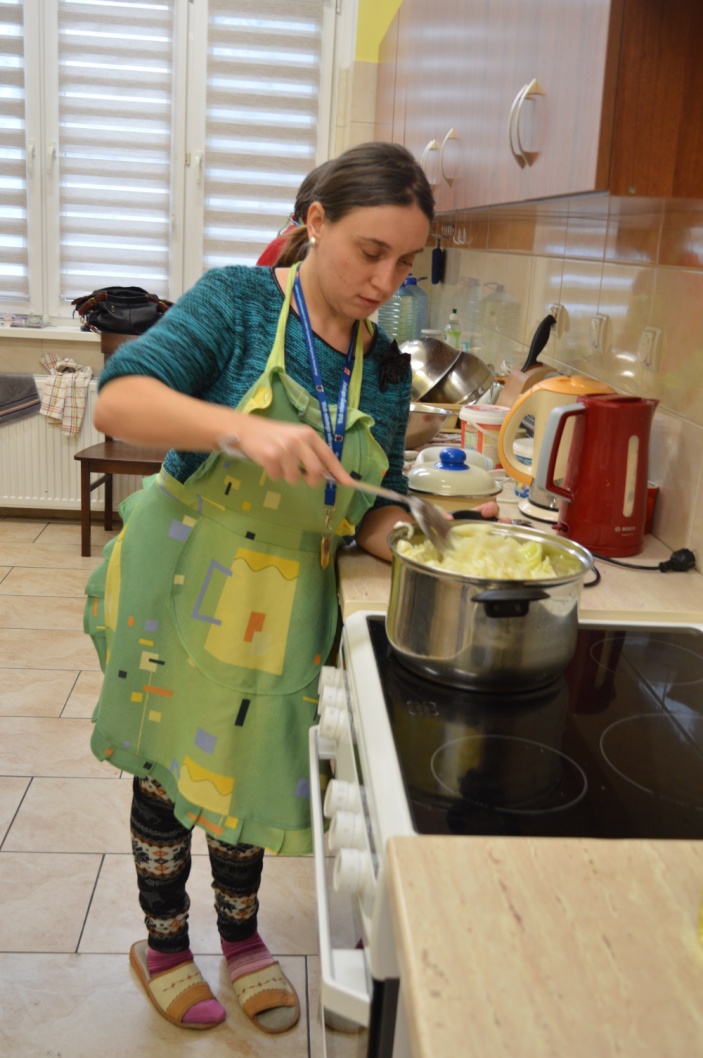 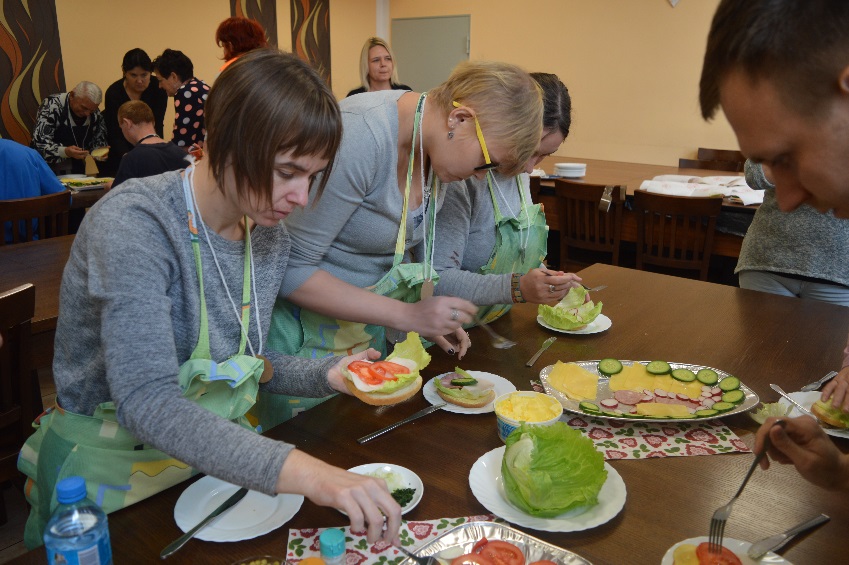 trening  w zakresie 
wyglądu zewnętrznego i higieny osobistej
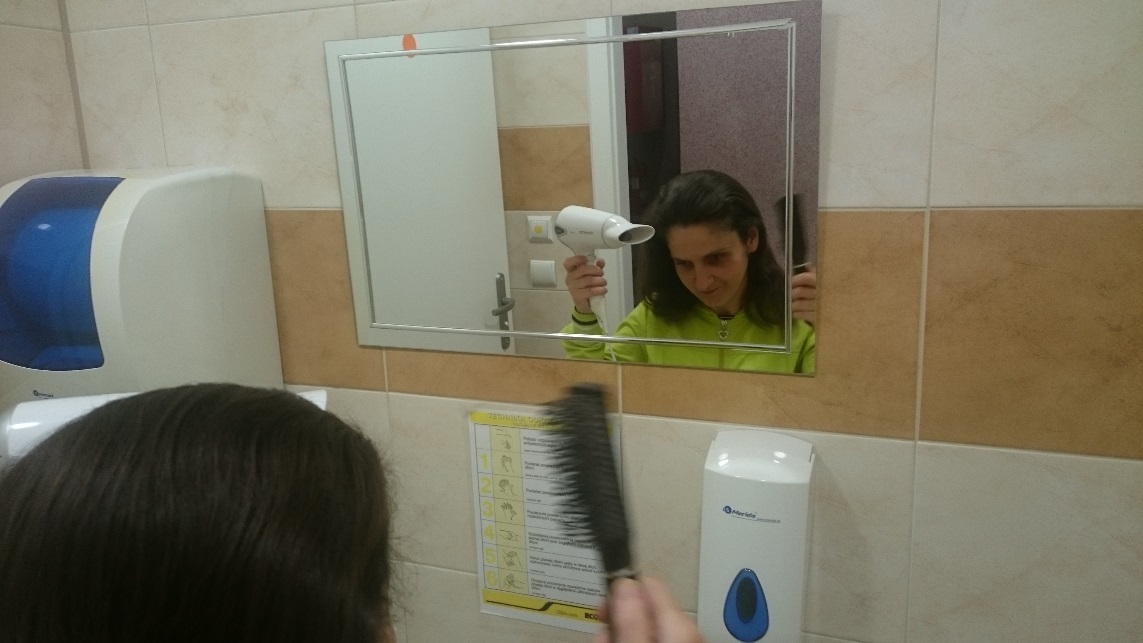 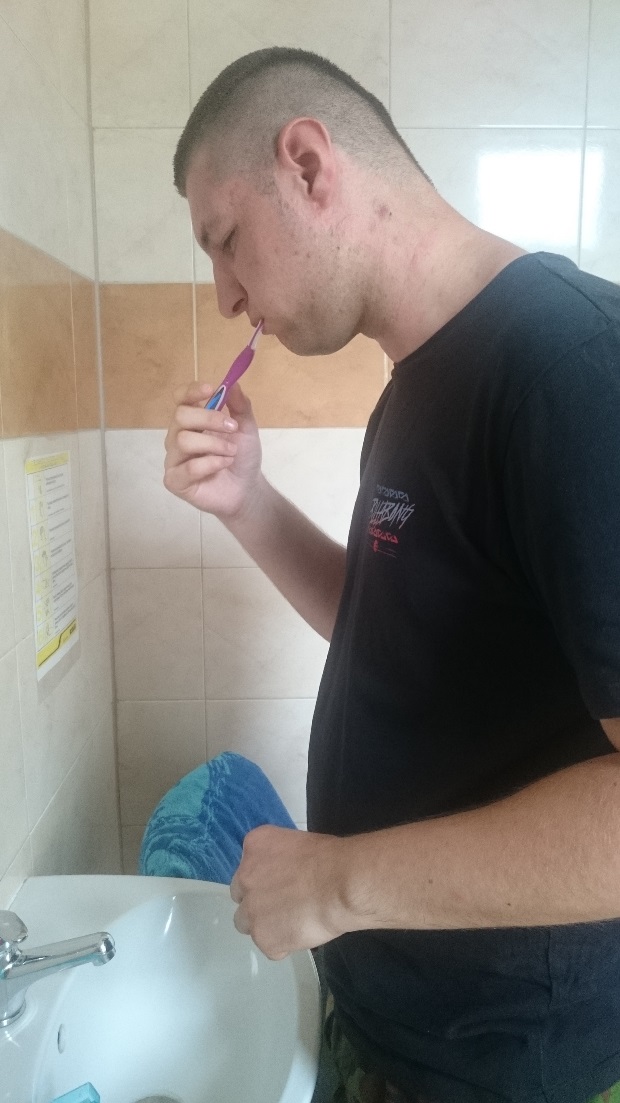 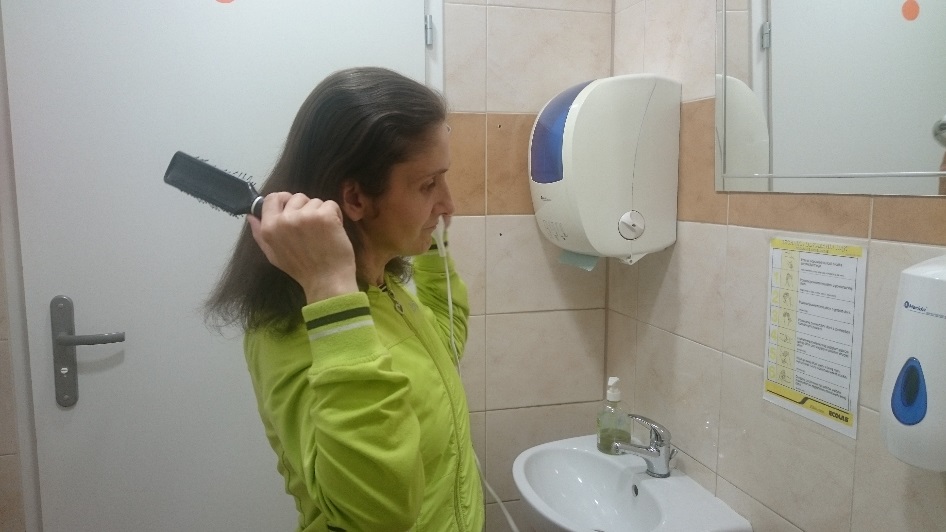 trening gospodarowania 
 własnymi środkami finansowymi
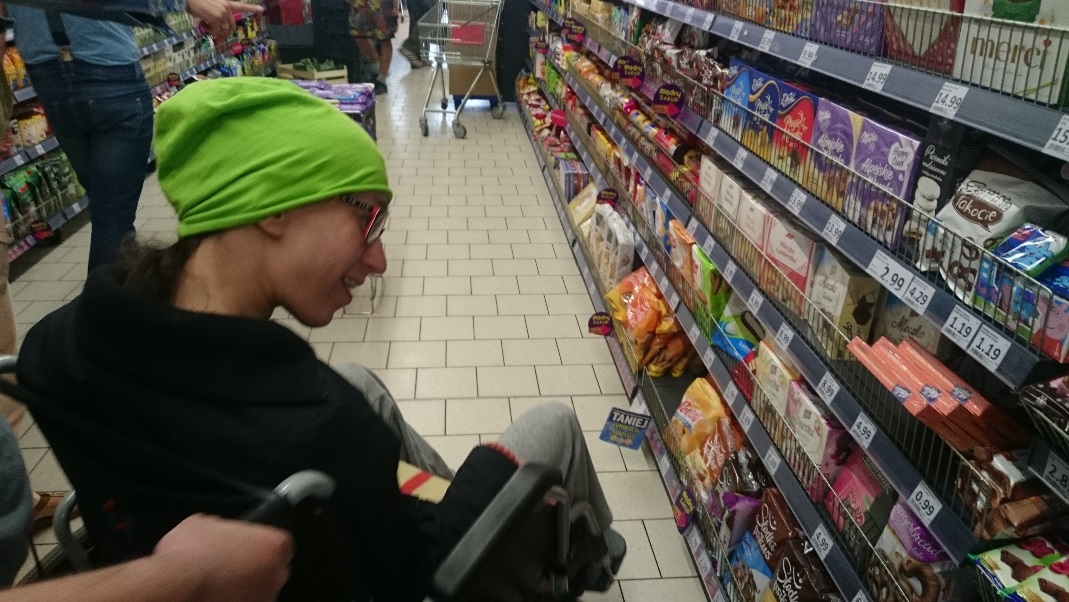 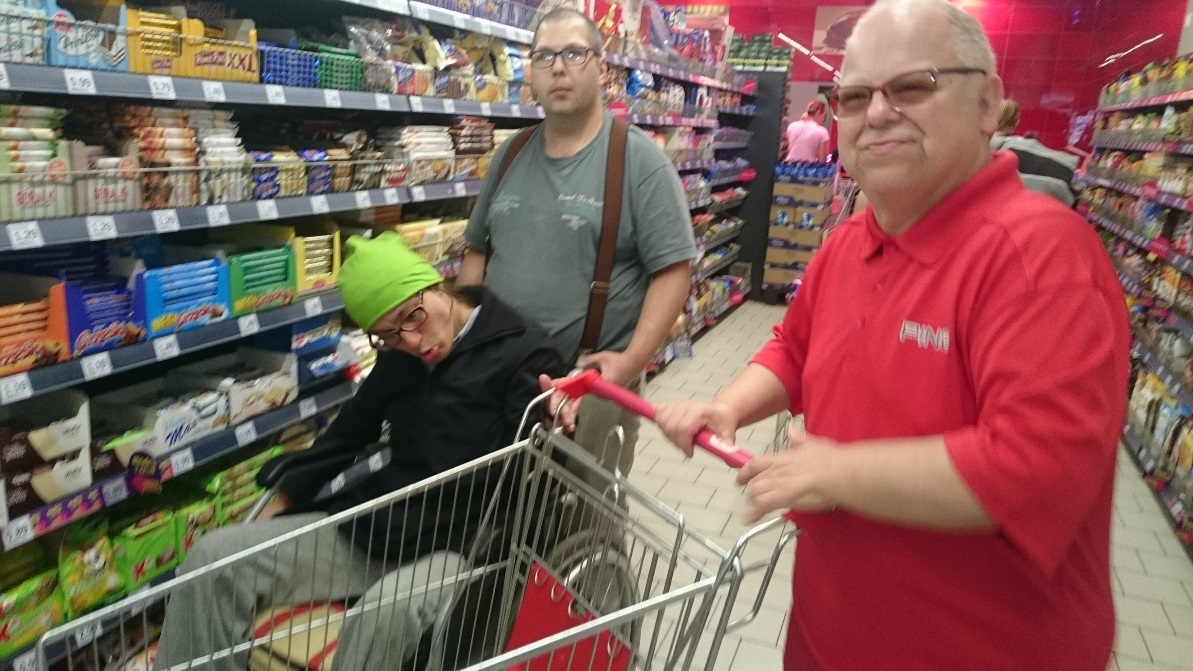 PROGRAM AKTYWIZACJI SPOŁECZNO-ZAWODOWEJ BEZROBOTNYCH W GMINIE KRUSZWICA
trening umiejętności 
spędzania czasu wolnego
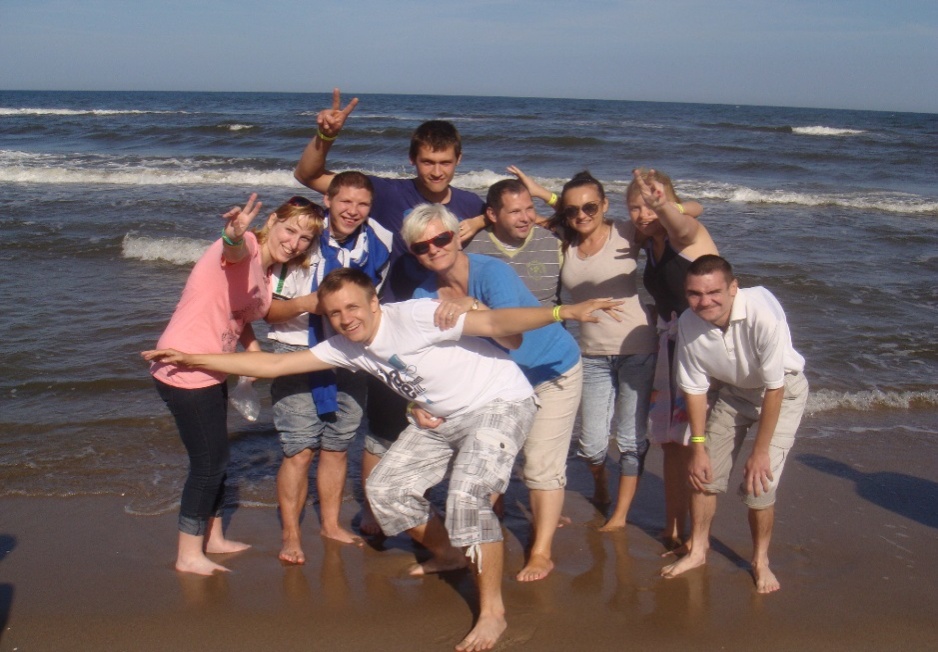 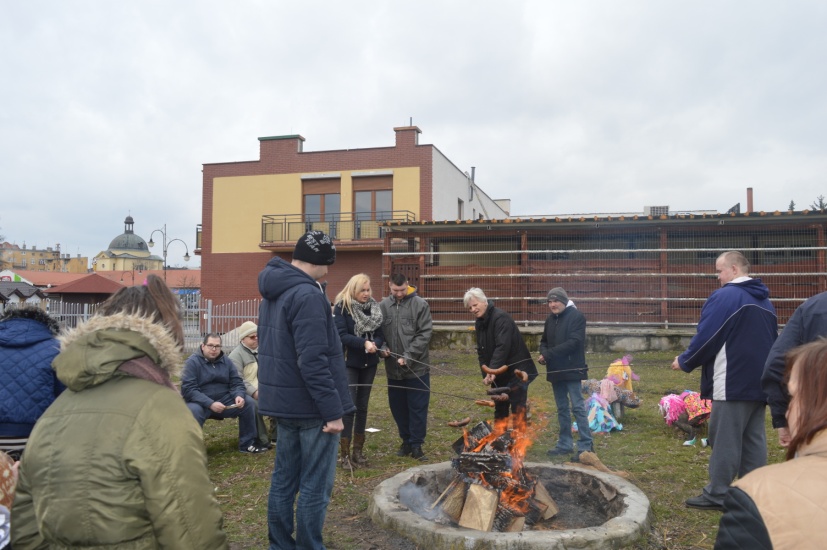 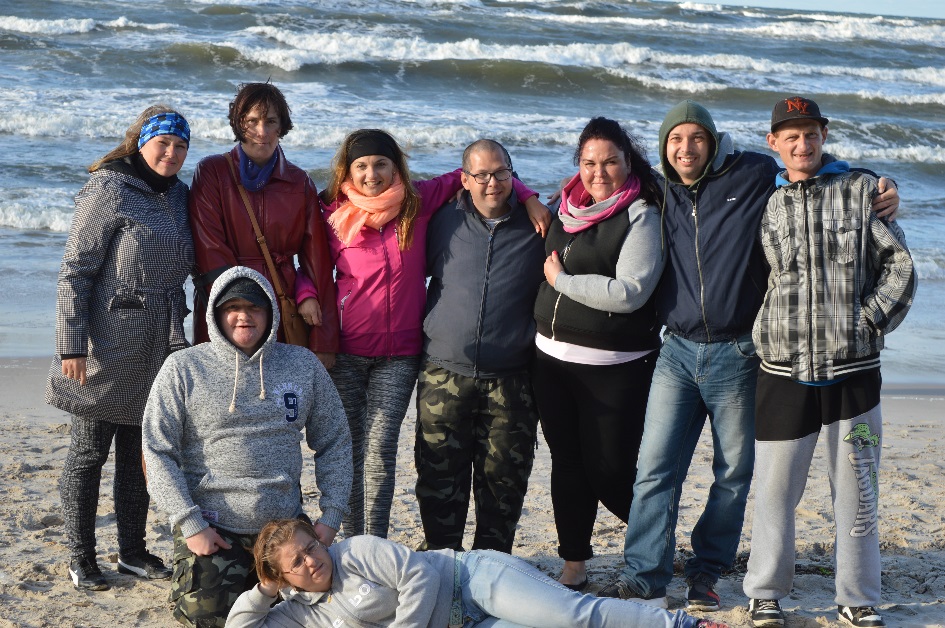 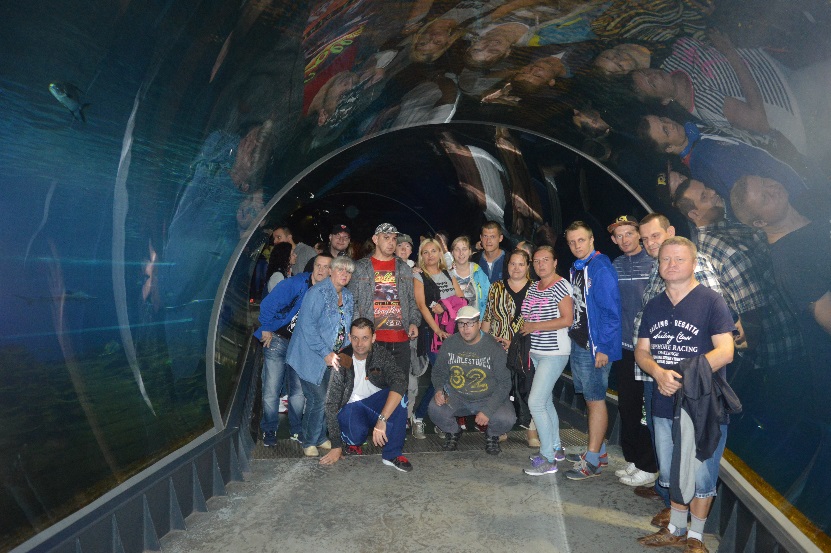 trening w załatwianiu 
spraw urzędowych
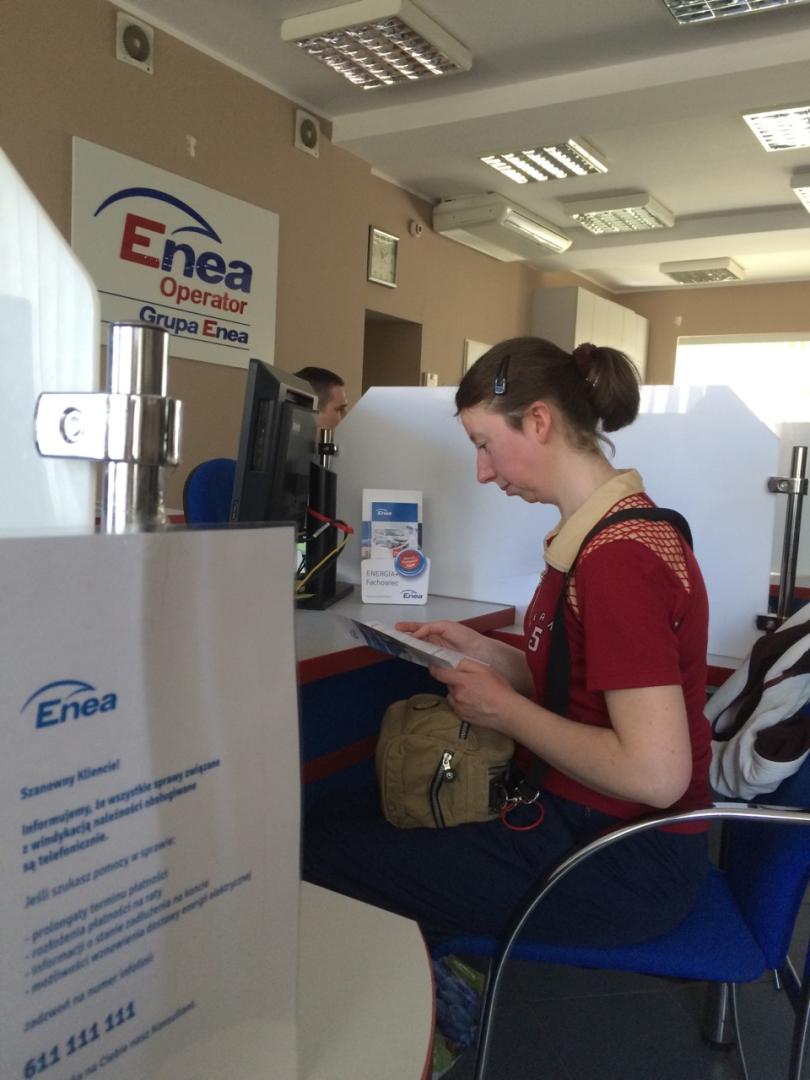 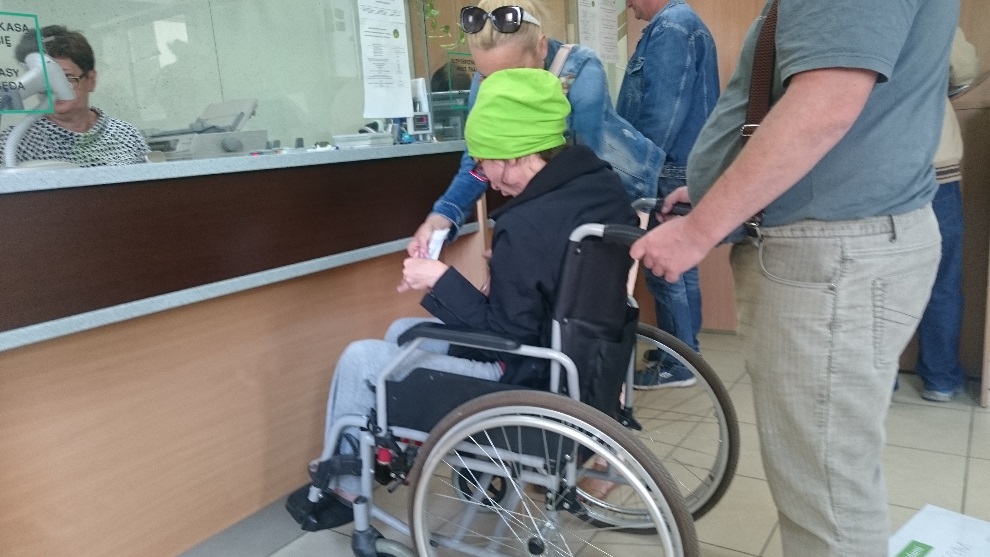 trening umiejętności interpersonalnych 
i rozwiązywania problemów
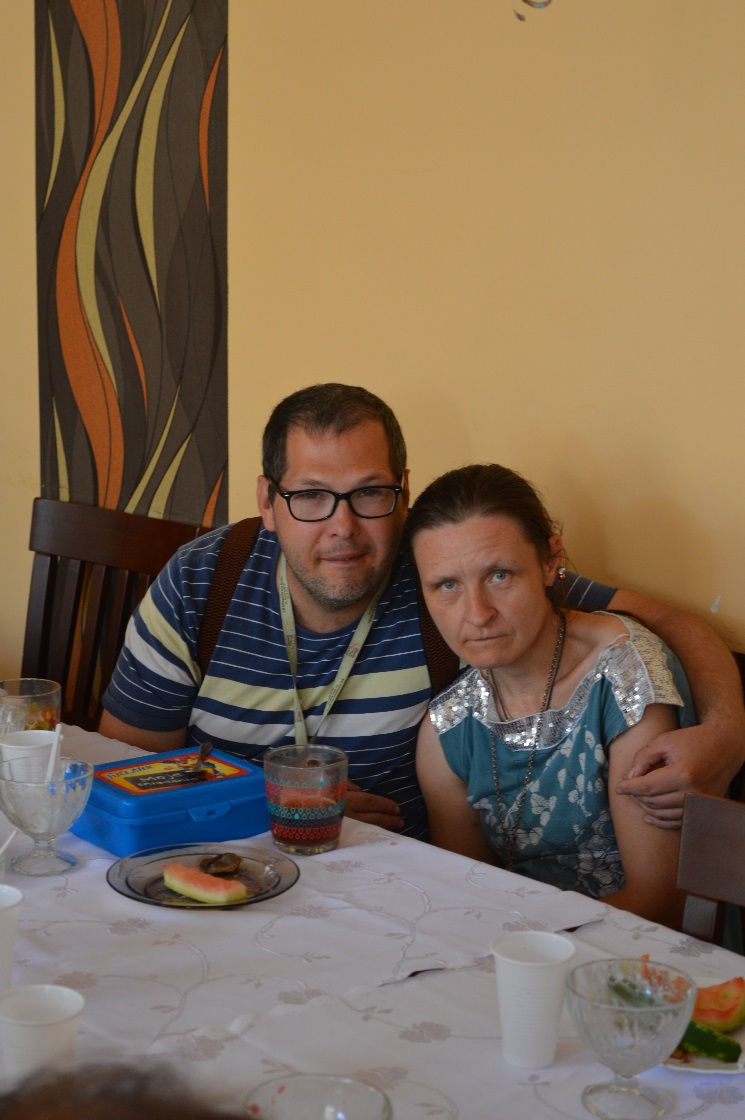 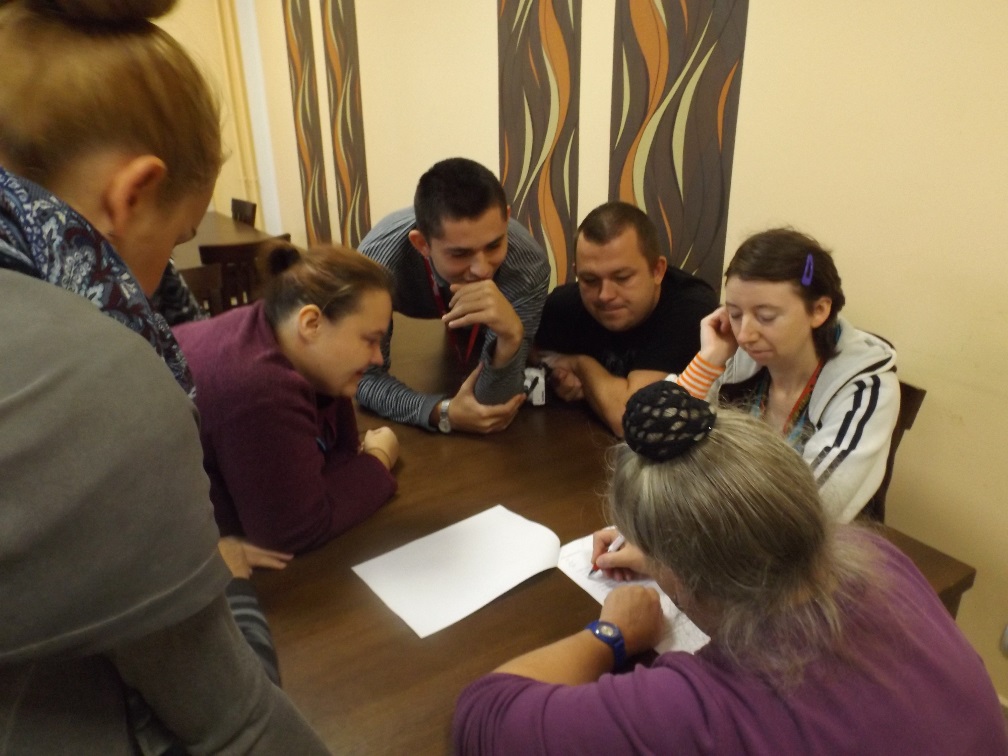 Prowadzenie terapii zajęciowej :
hortiterapia (ogrodolecznictwo)
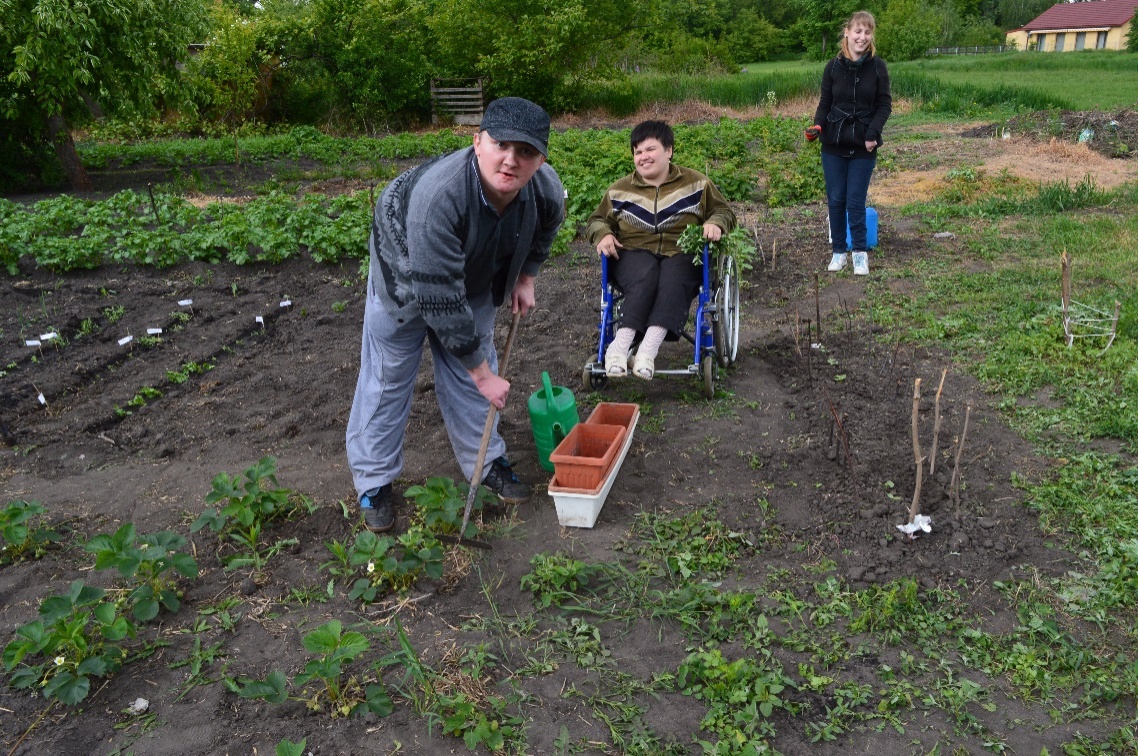 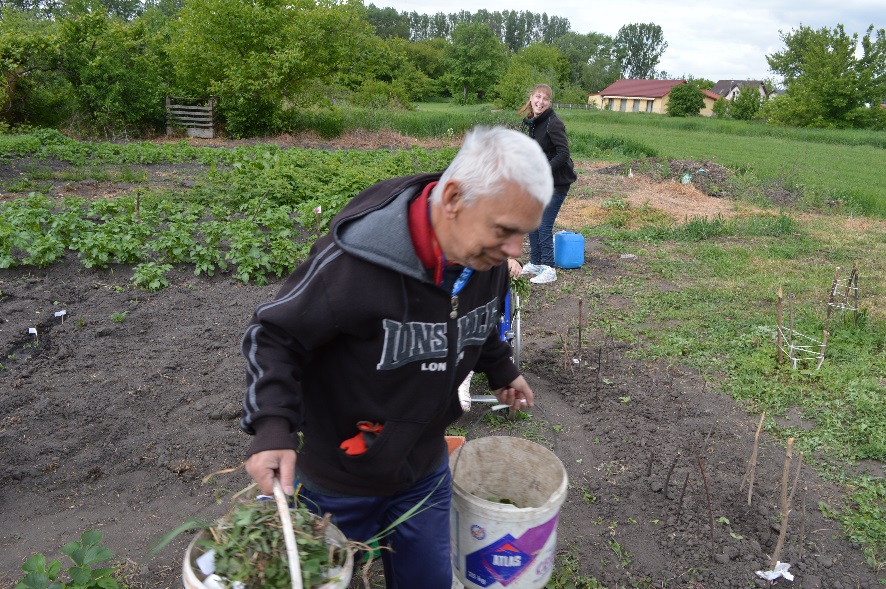 muzykoterapia
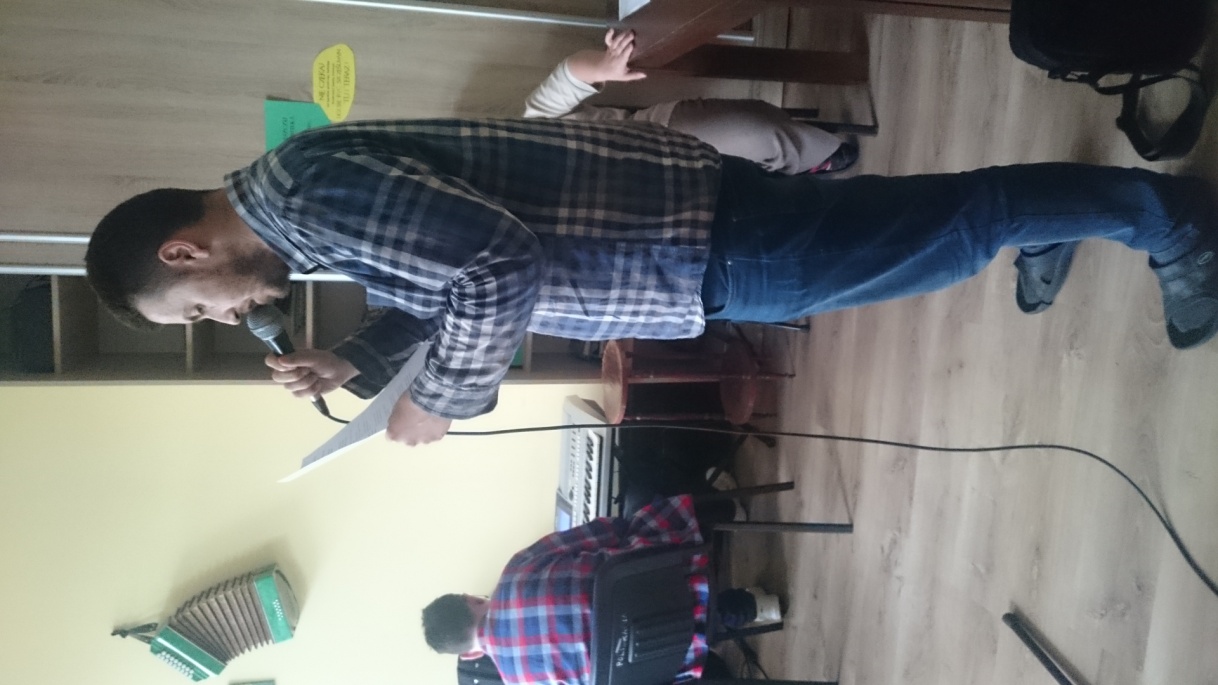 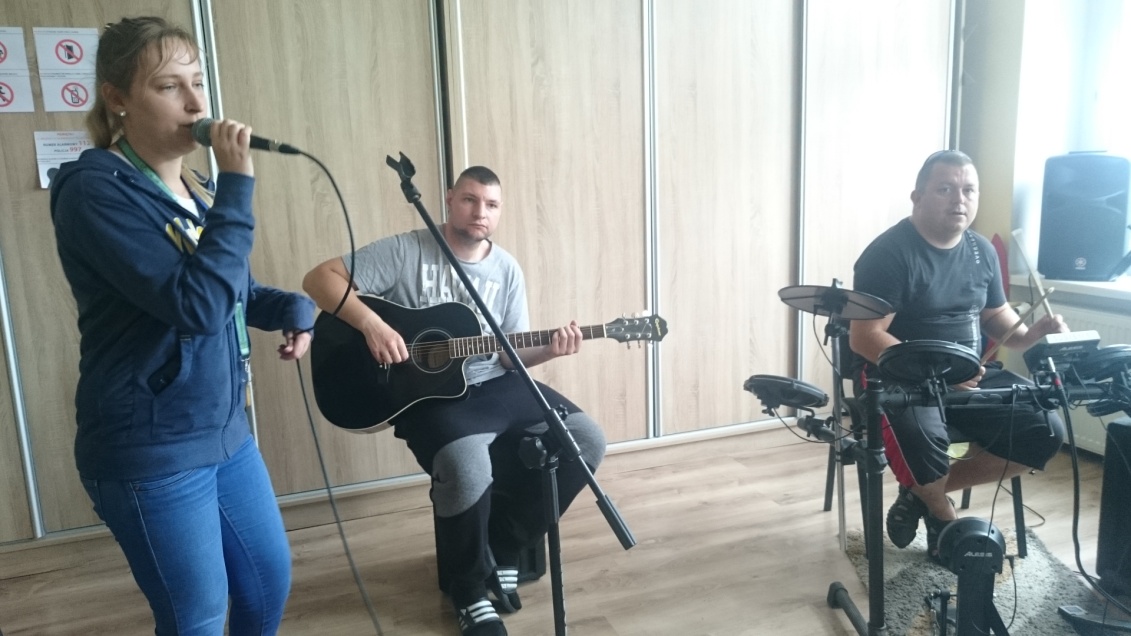 arteterapia
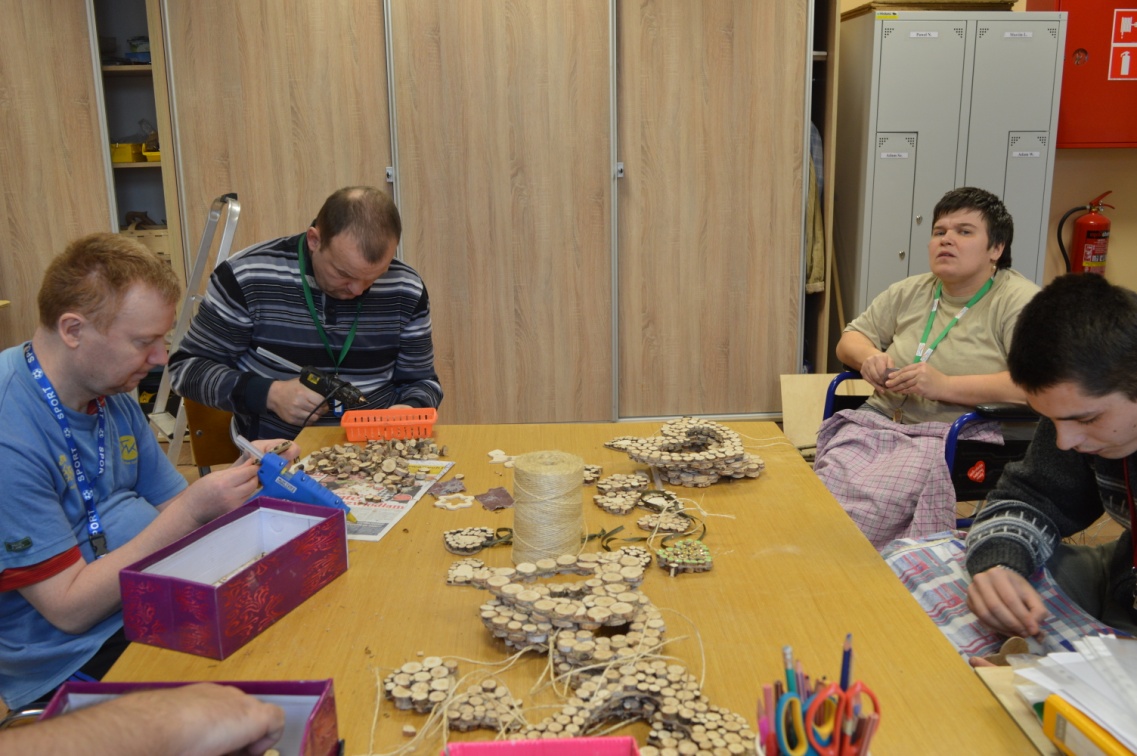 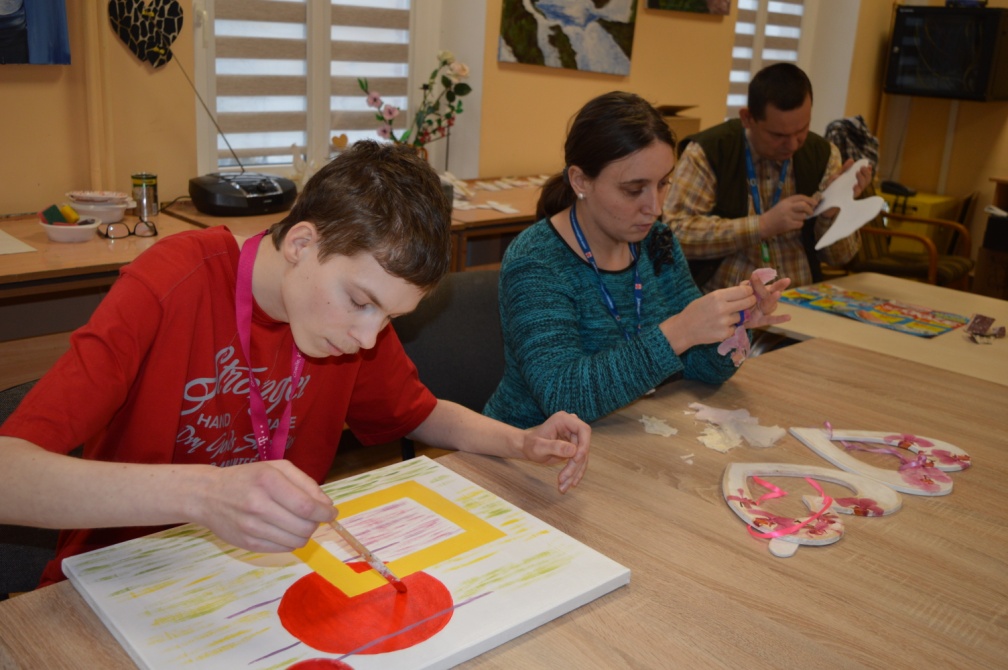 terapia ruchem
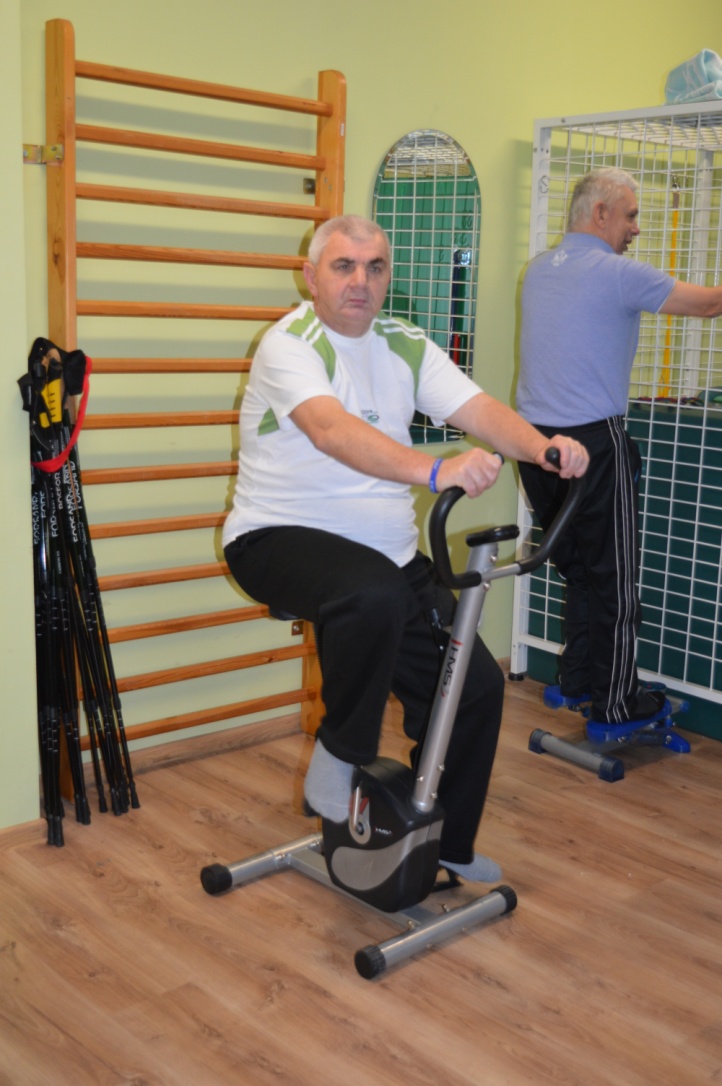 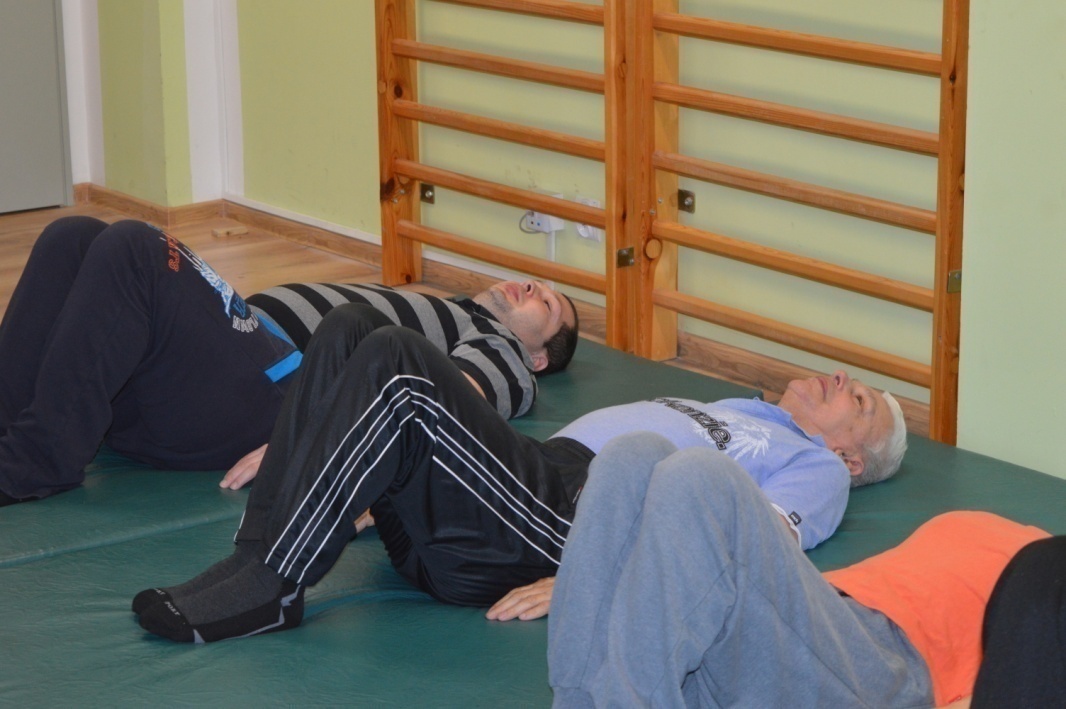 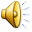 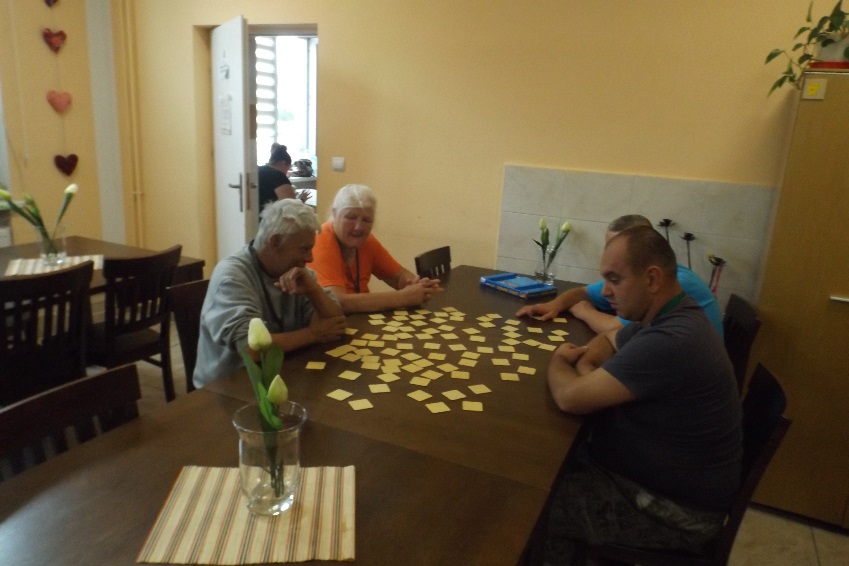 ludoterpia
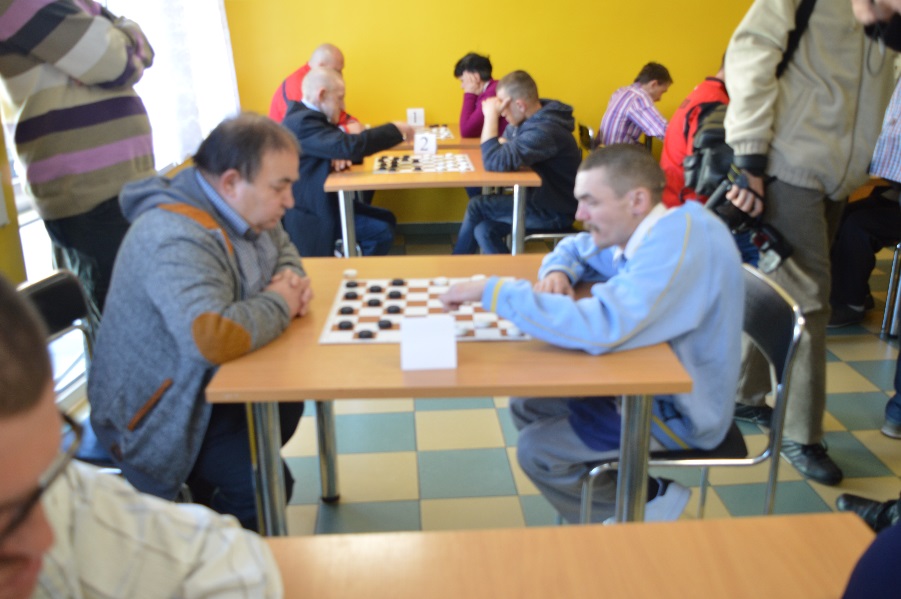 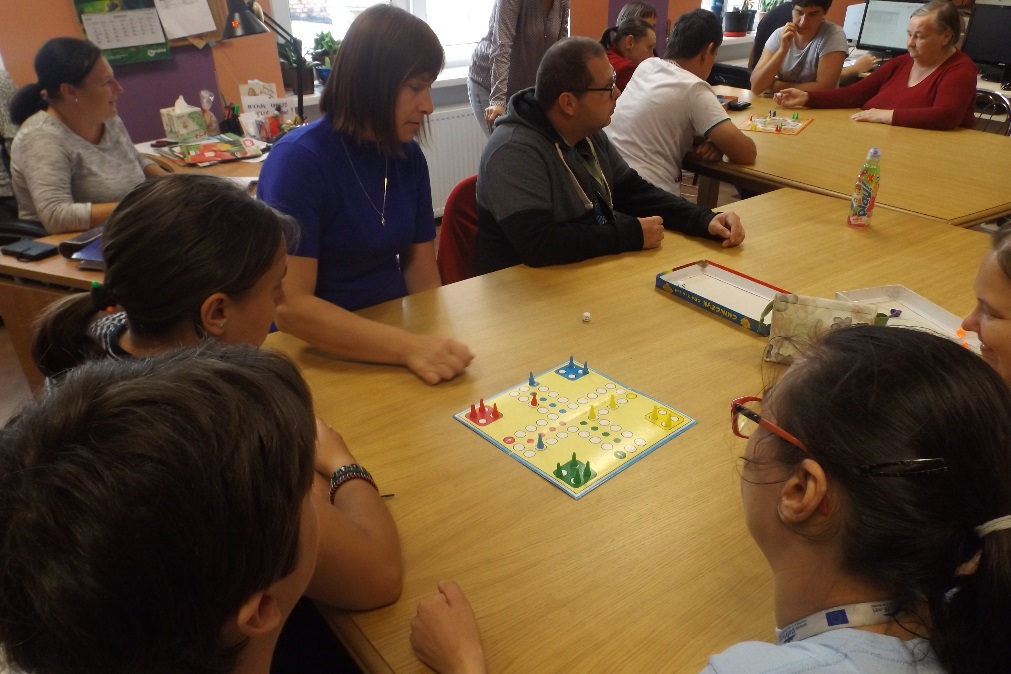 biblioterapia
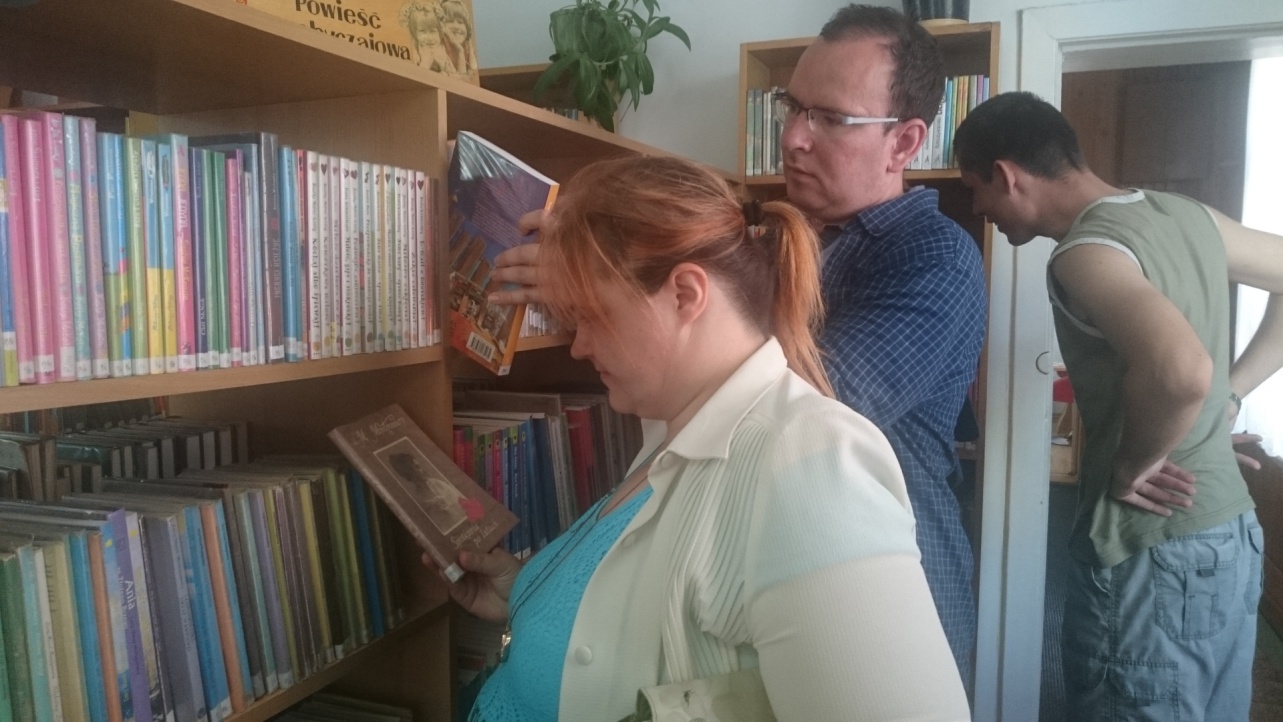 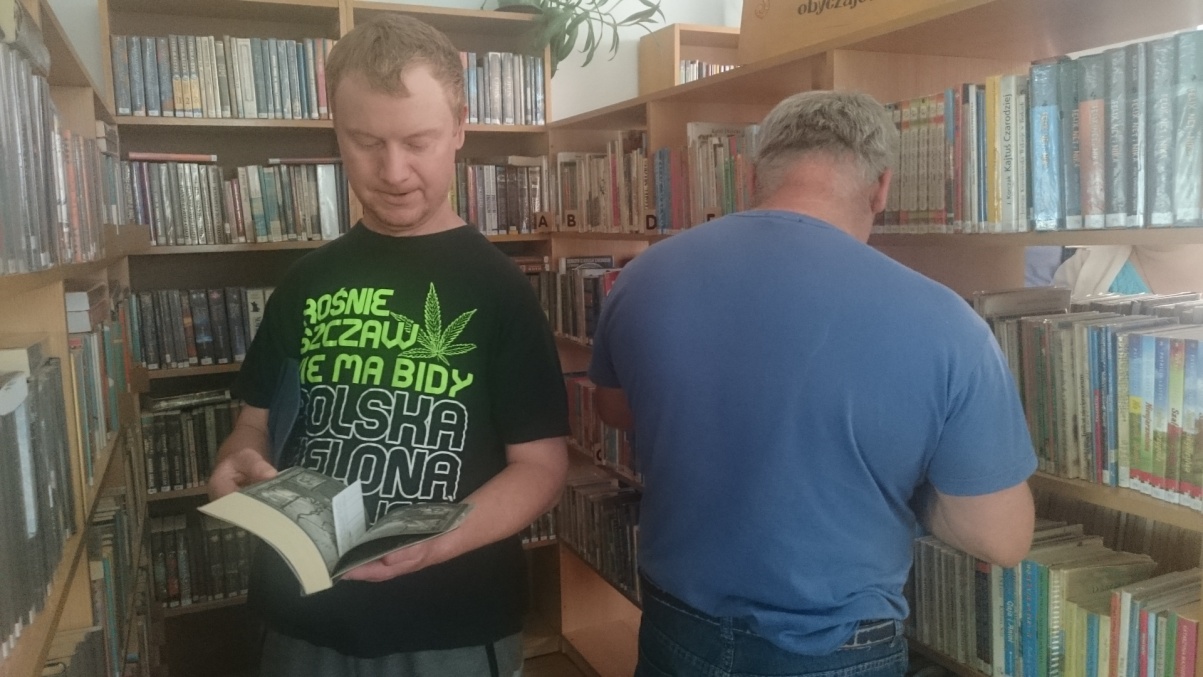 ergoterapia
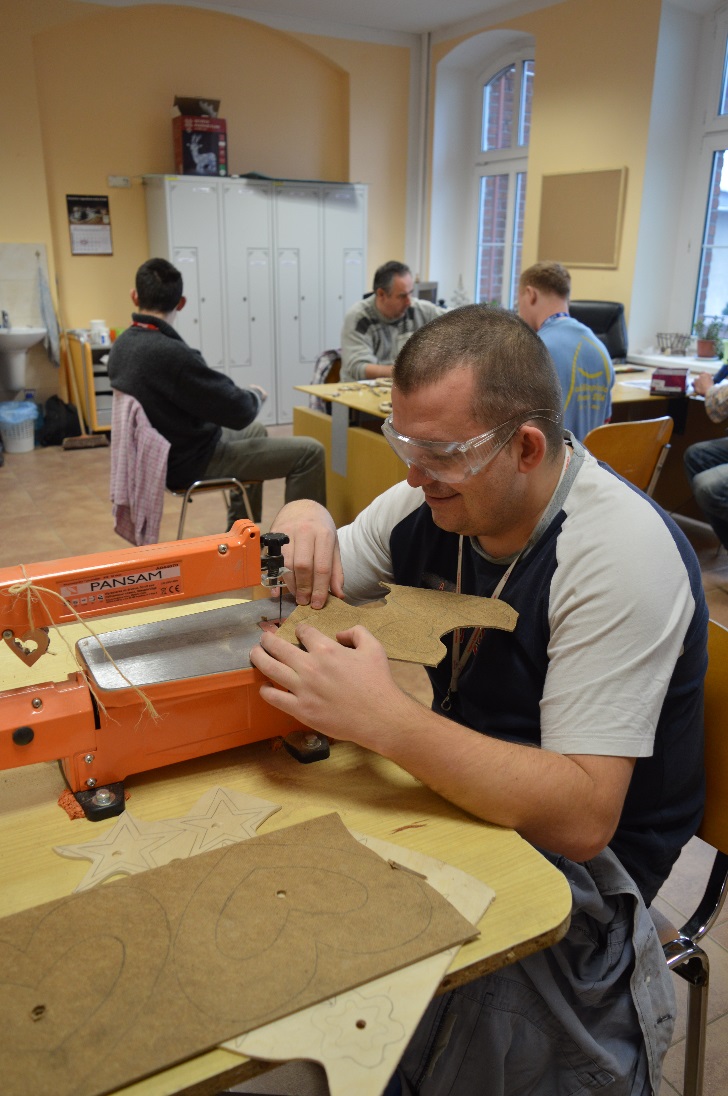 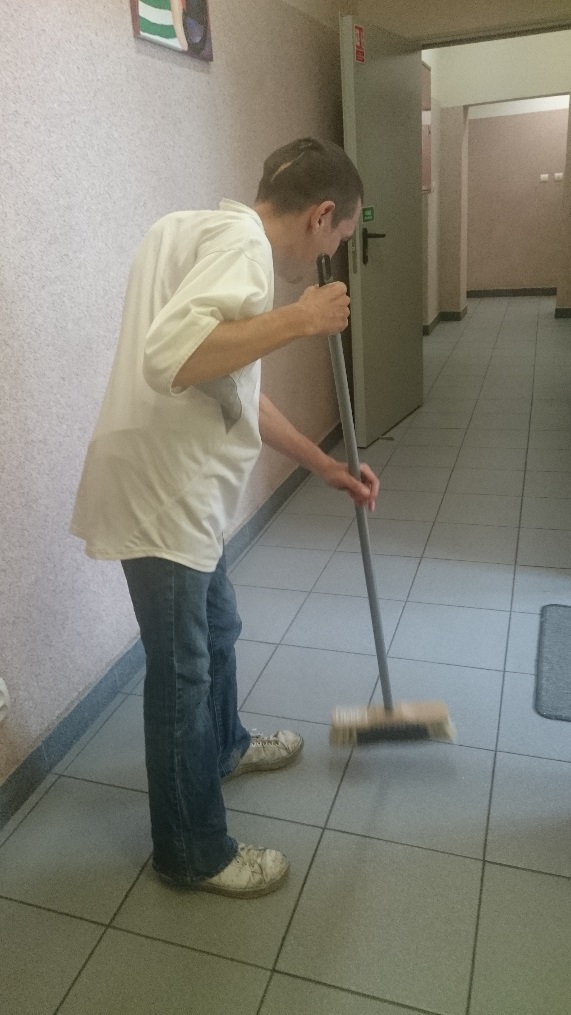 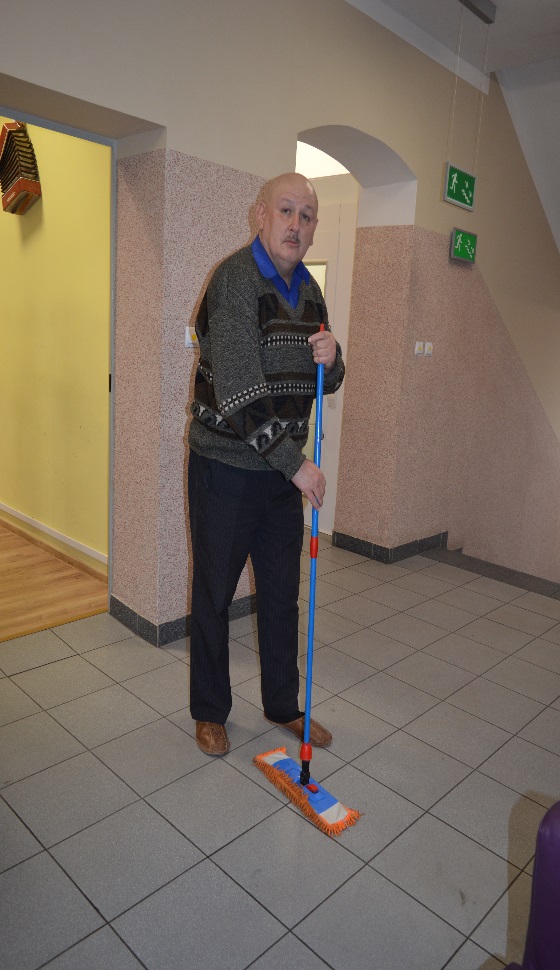 możliwość korzystania 
z sali doświadczania świata
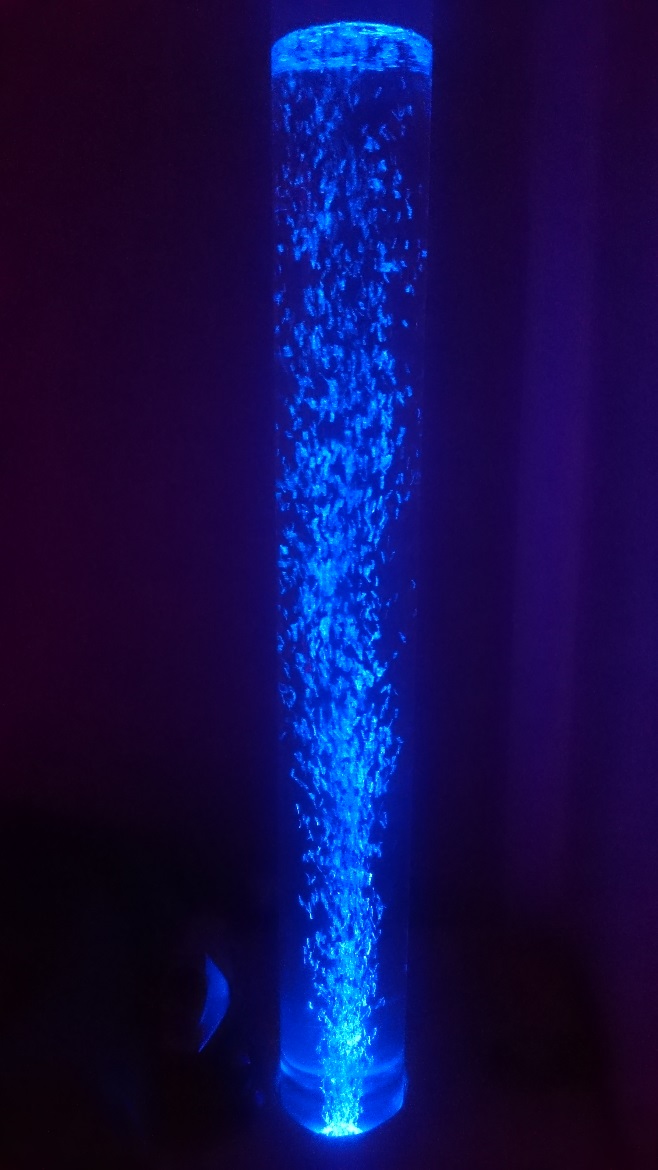 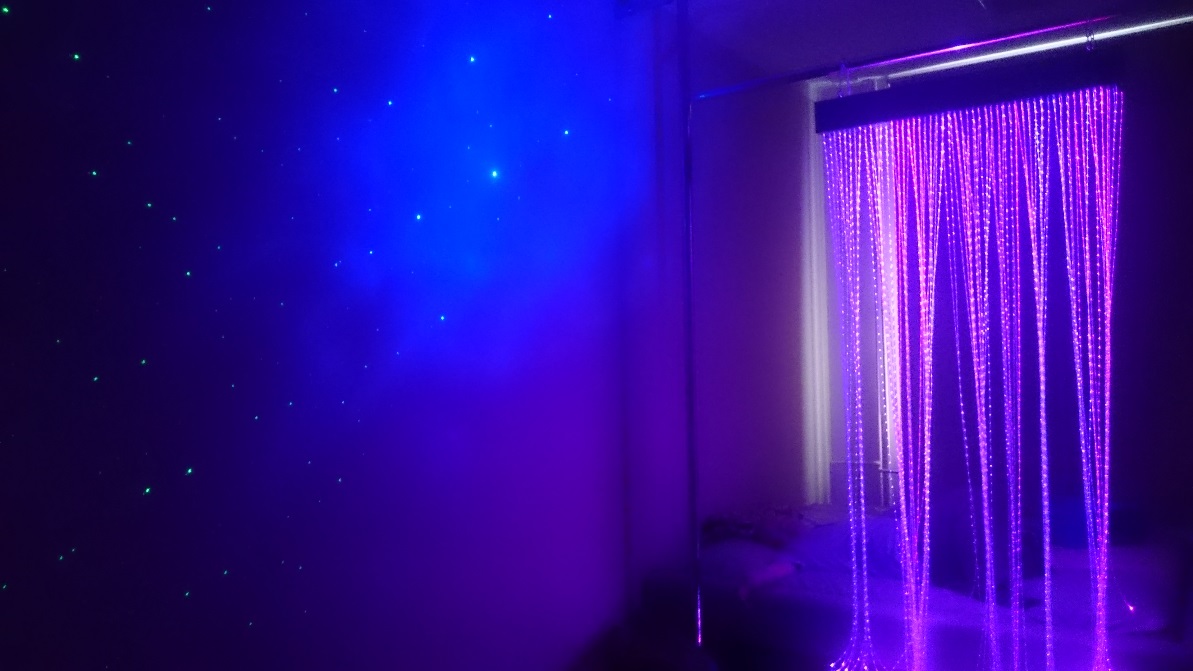 Poprawa jakości życia uczestników
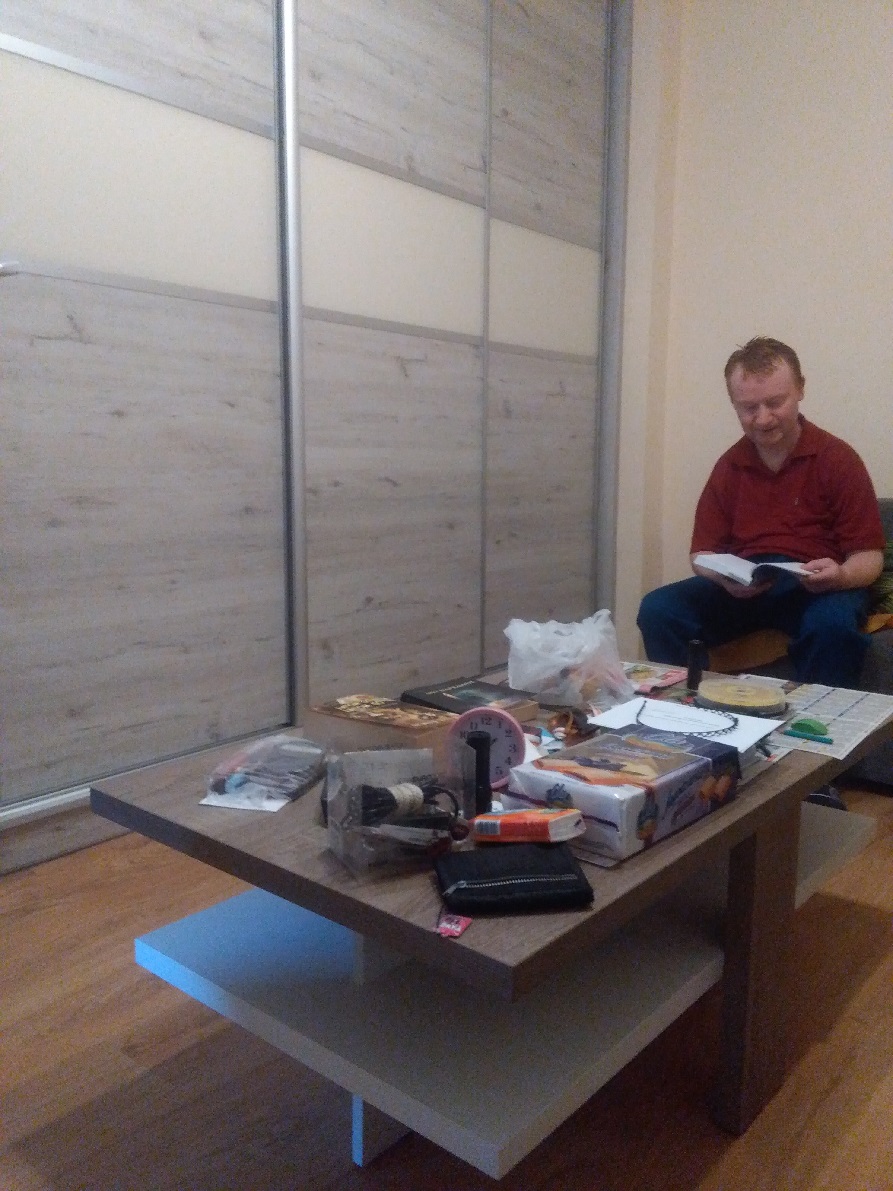 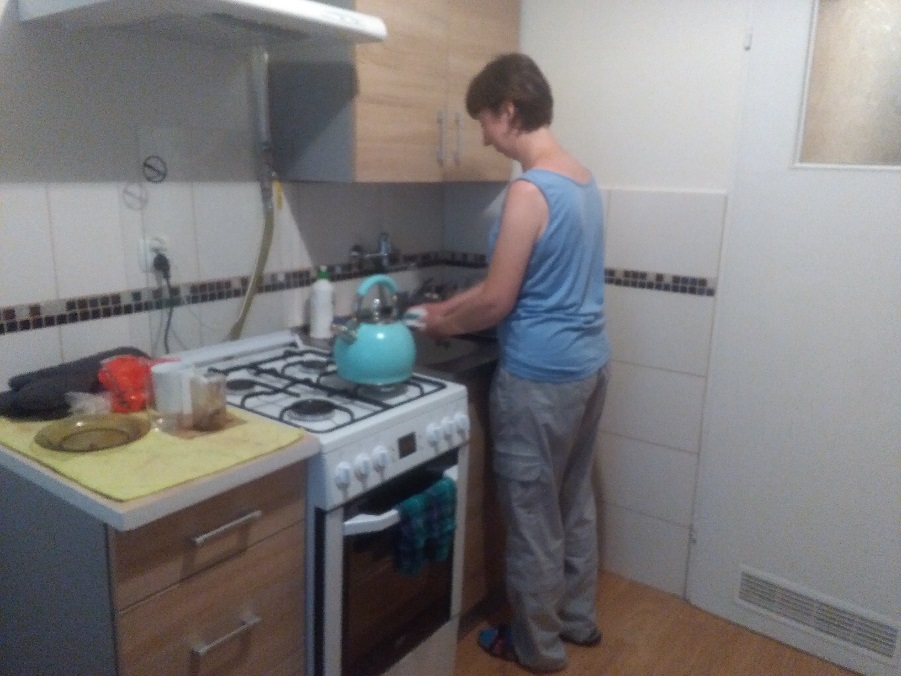 Zapewnienie uczestnikom wsparcia
 poprzez podtrzymywanie i rozwijanie 
umiejętności niezbędnych
 do samodzielnego życia
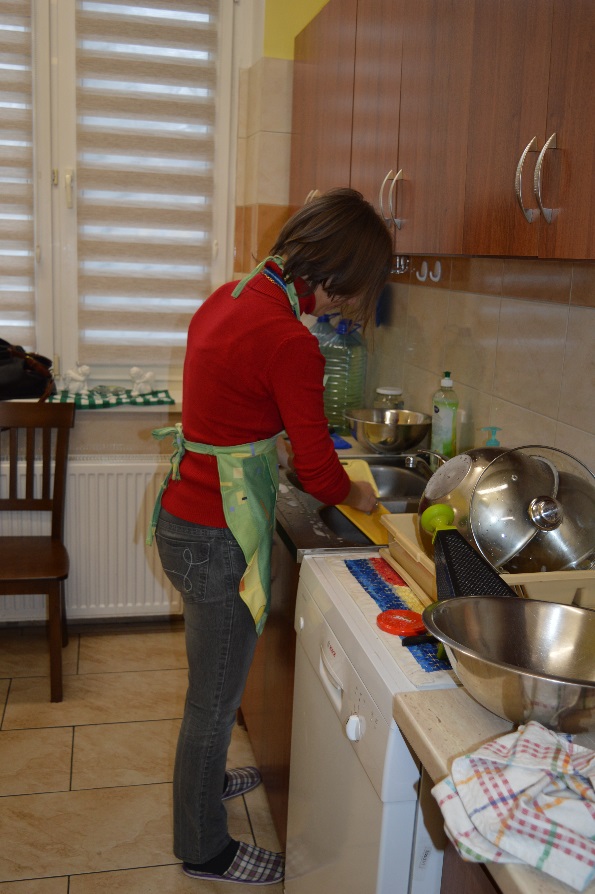 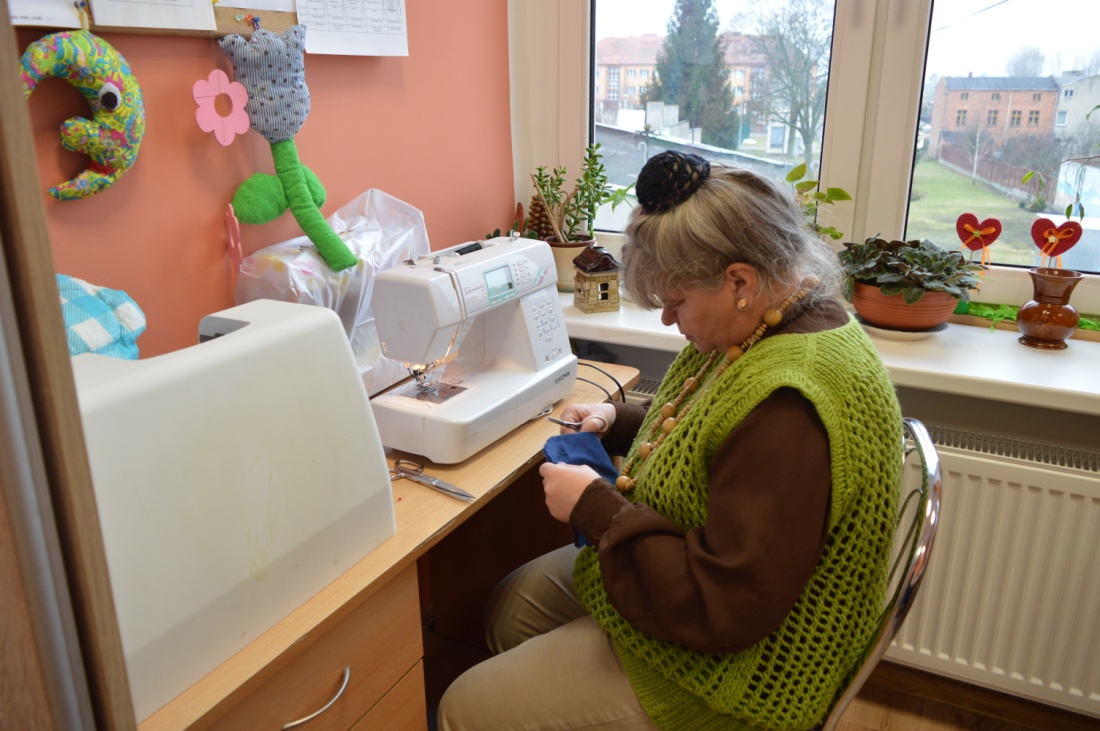 Pomoc w poprawnych 
kontaktach społecznych
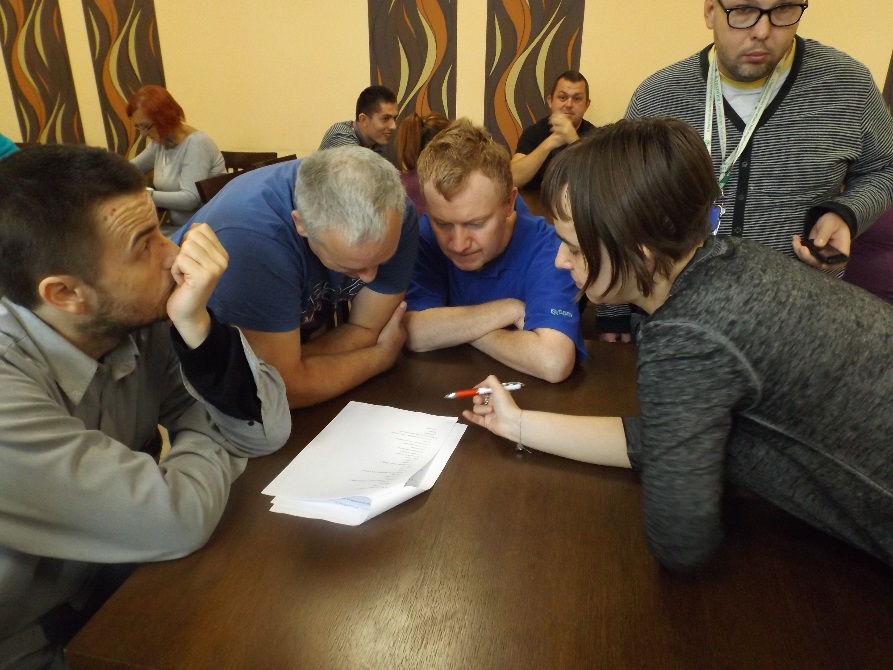 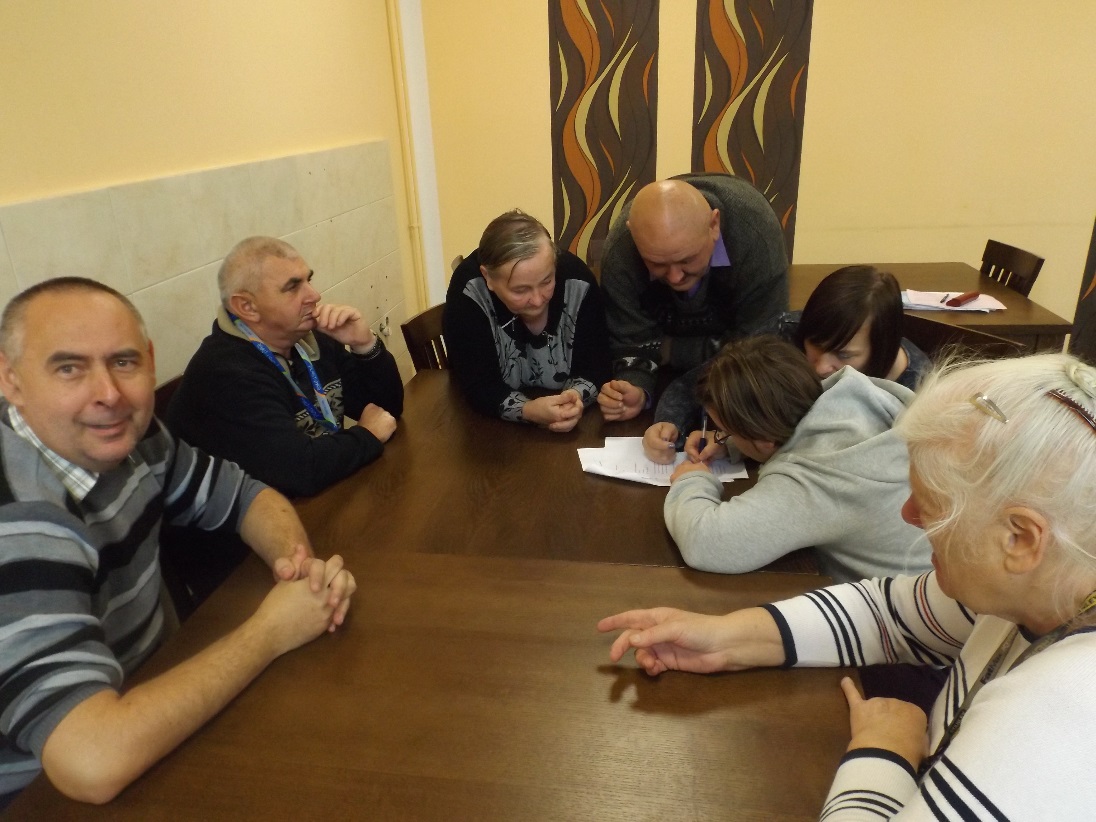 Poradnictwo psychologiczne
3 razy w tygodniu
 uczestnicy mogą skorzystać 
ze wsparcia i porad psychologa. 
Wspólne rozwiązywanie problemów 
sprzyja analizie 
trudnych sytuacji życiowych 
i poszukiwania optymalnych rozwiązań.
Nikt nie pozostaje sam na sam 
ze swoimi problemami.
Promocja zdrowia
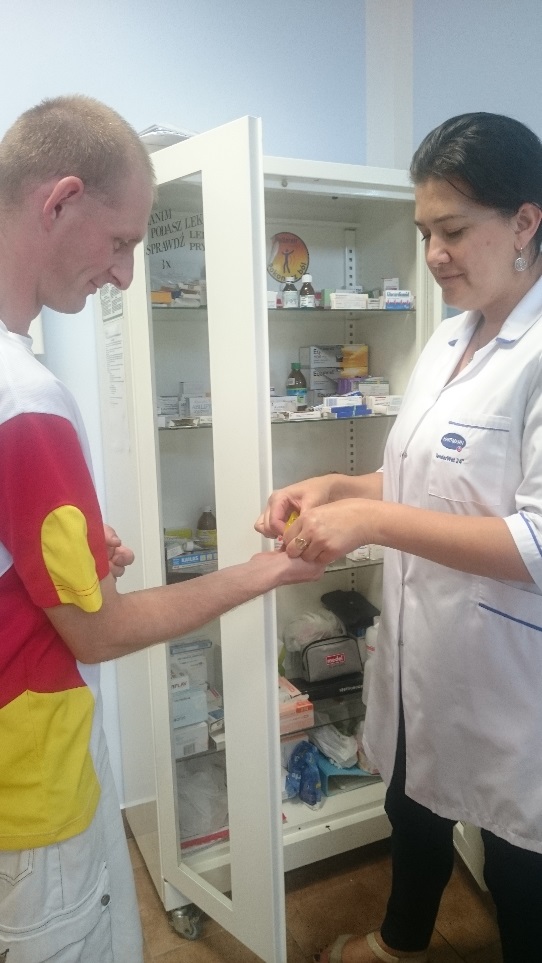 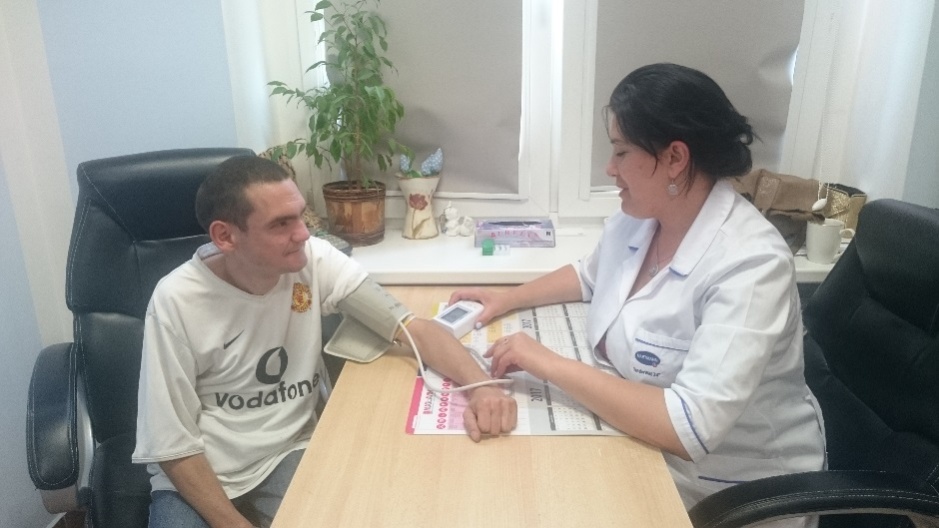 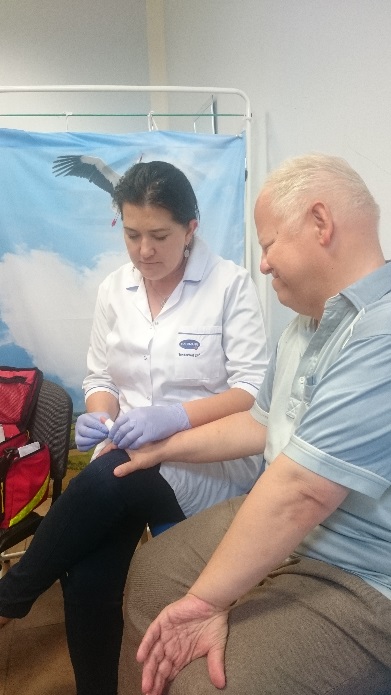 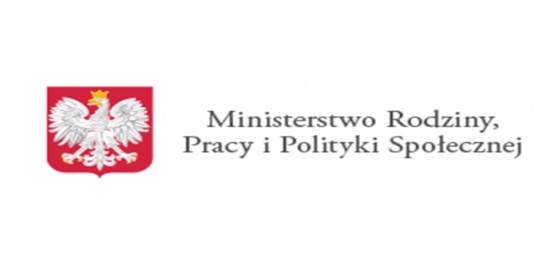 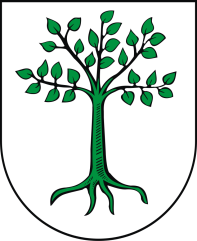 Gmina Kruszwica
„Jesteśmy wśród Was”
Projekt realizowany przez 
Środowiskowy Dom Samopomocy 
w Kruszwicy
W ramach  programu 
„Oparcie społeczne 
dla osób 
z zaburzeniami psychicznymi”
Zadanie finansowane w 80% przez Ministra Rodziny, Pracy i Polityki Społecznej
 „Oparcie społeczne dla osób z zaburzeniami psychicznymi” – edycja 2017
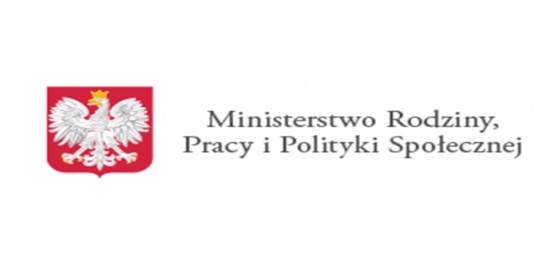 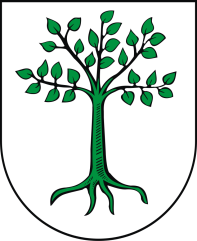 Gmina Kruszwica
Cele projektu:

 aktywizacja społeczna i fizyczna osób z zaburzeniami,

 poprawa jakości usług świadczonych osobom 
    z zaburzeniami psychicznymi,

 integracja ze społecznością lokalną,

 wsparcie dla ich rodzin.
Zadanie finansowane w 80% przez Ministra Rodziny, Pracy i Polityki Społecznej
„Oparcie społeczne dla osób z zaburzeniami psychicznymi” – edycja 2017
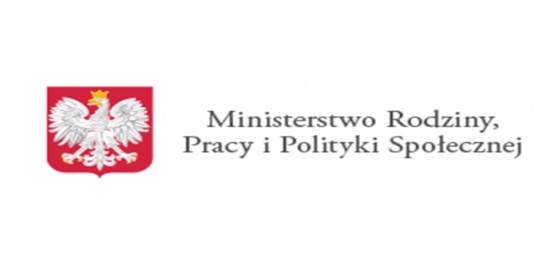 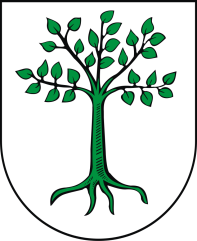 Gmina Kruszwica
Od maja 2017r. ruszyliśmy z następującymi zadaniami:
Kujawska Liga Bilarda Osób Niepełnosprawnych (KLBON)
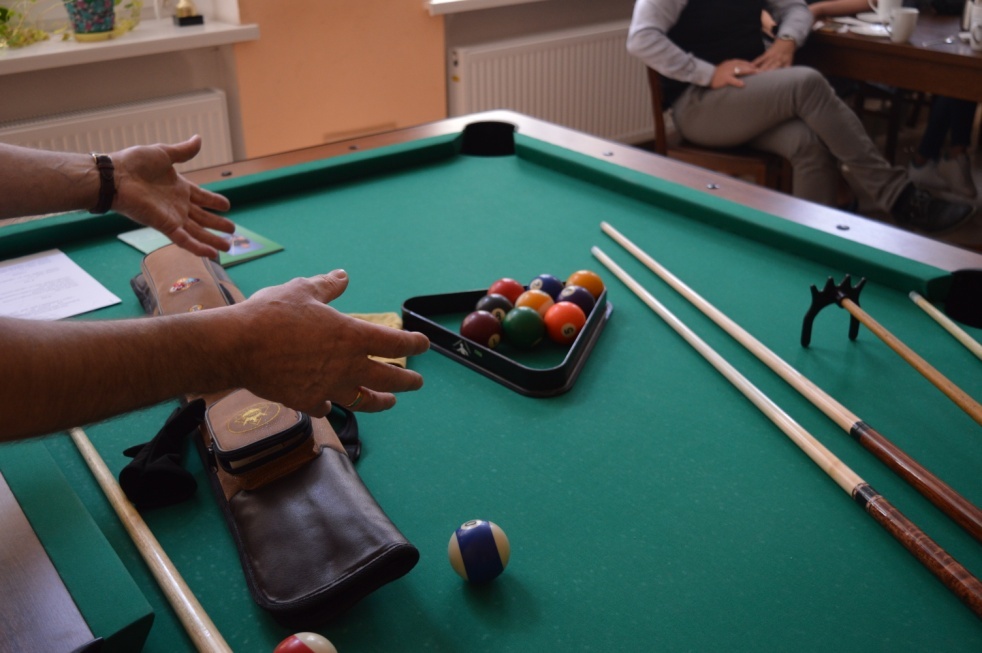 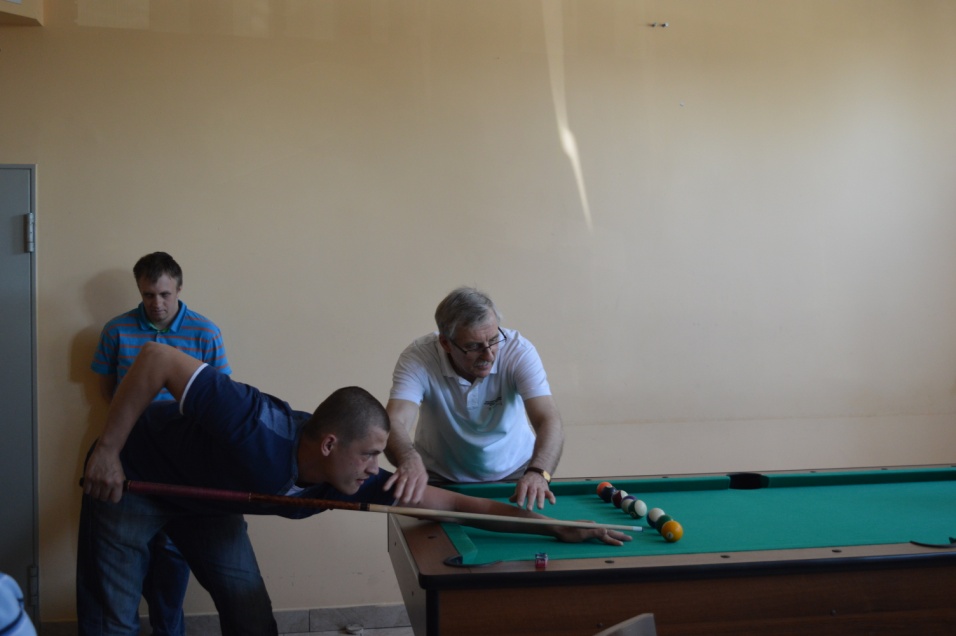 Zadanie finansowane w 80% przez Ministra Rodziny, Pracy i Polityki Społecznej
„Oparcie  społeczne dla osób z zaburzeniami psychicznymi” – edycja 2017
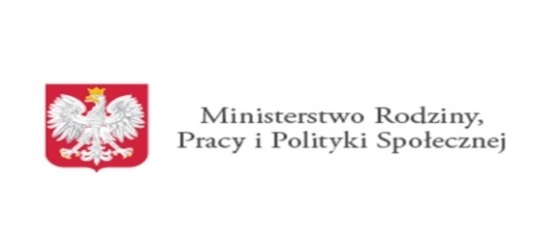 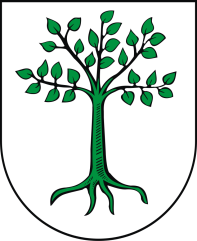 Gmina Kruszwica
Otwarta grupa wsparcia dla rodzin osób 
z zaburzeniami psychicznymi – pomoc psychologiczna
Za nami dwa spotkania z rodzicami oraz opiekunami uczestników. 
Rodziny miały możliwość skorzystania z: 

 pomocy psychologa,
 wymiany swoich doświadczeń, 
oraz budowania własnej sieci samopomocy.
Zadanie finansowane w 80% przez Ministra Rodziny, Pracy i Polityki Społecznej
„Oparcie społeczne dla osób z zaburzeniami psychicznymi” – edycja 2017
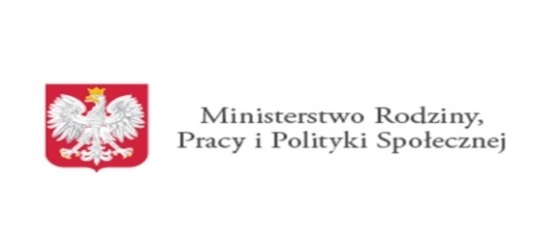 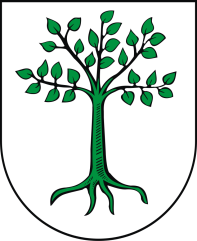 Gmina Kruszwica
Punkt konsultacyjno – informacyjny 
do spraw niepełnosprawności
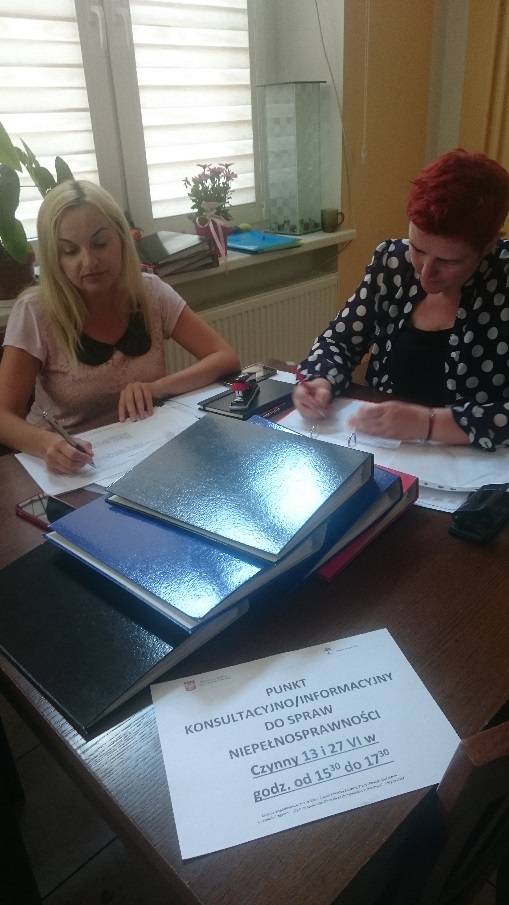 Pomoc w wypełnianiu 
    druków
Informacja nt. korzystania 
    ze świadczeń
Porady
Rozwiązywanie problemów
Zadanie finansowane w 80% przez Ministra Rodziny, Pracy i Polityki Społecznej 
„Oparcie społeczne dla osób z zaburzeniami psychicznymi” – edycja 2017
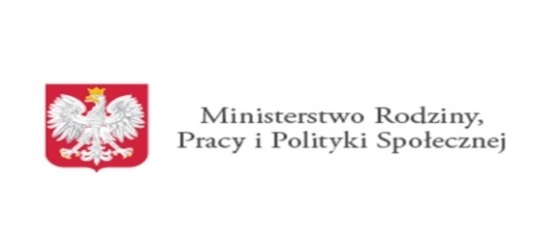 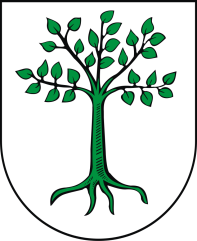 Gmina Kruszwica
Akcja dostaję – oddaję
Skorzystało z niej do tej pory kilka osób 
zamieszkujących na terenie Gminy Kruszwica.
Nasi nowi przyjaciele 
nie tylko potrzebują pomocy 
przy codziennych czynnościach (zakupy, sprzątanie itp.),
lecz cieszy ich kontakt i przebywanie z drugim człowiekiem. 
Uczestnicy chętnie pomagają  osobom, które potrzebują wsparcia . 
Czują się potrzebni i mogą się realizować.
 Czekają na następne wyjścia z niecierpliwością.
Zadanie finansowane w 80% przez Ministra Rodziny, Pracy i Polityki Społecznej
„Oparcie społeczne dla osób z zaburzeniami psychicznymi” – edycja 2017
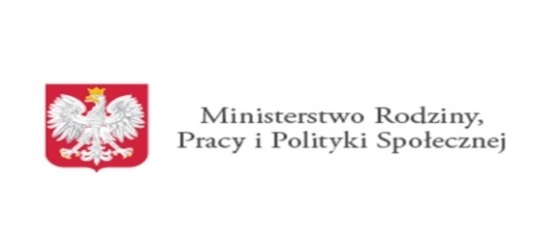 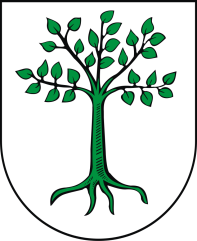 Gmina Kruszwica
Akcja dostaję – oddaję
pomoc w ogrodzie
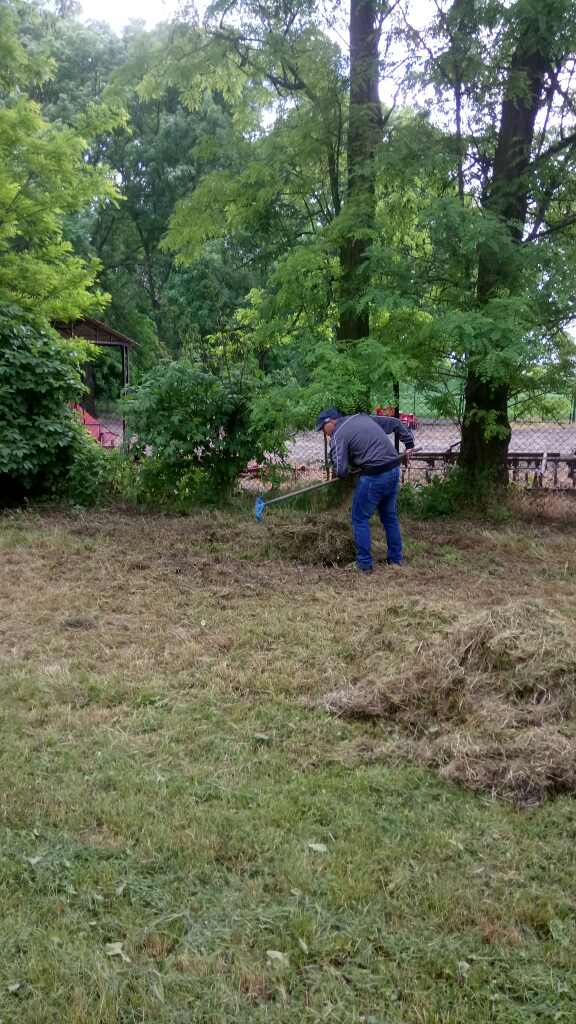 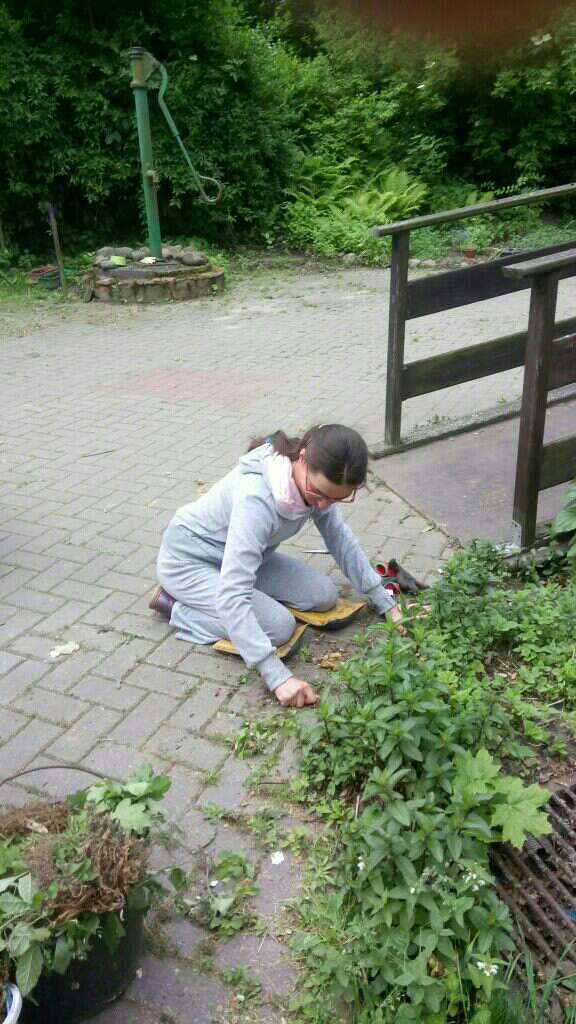 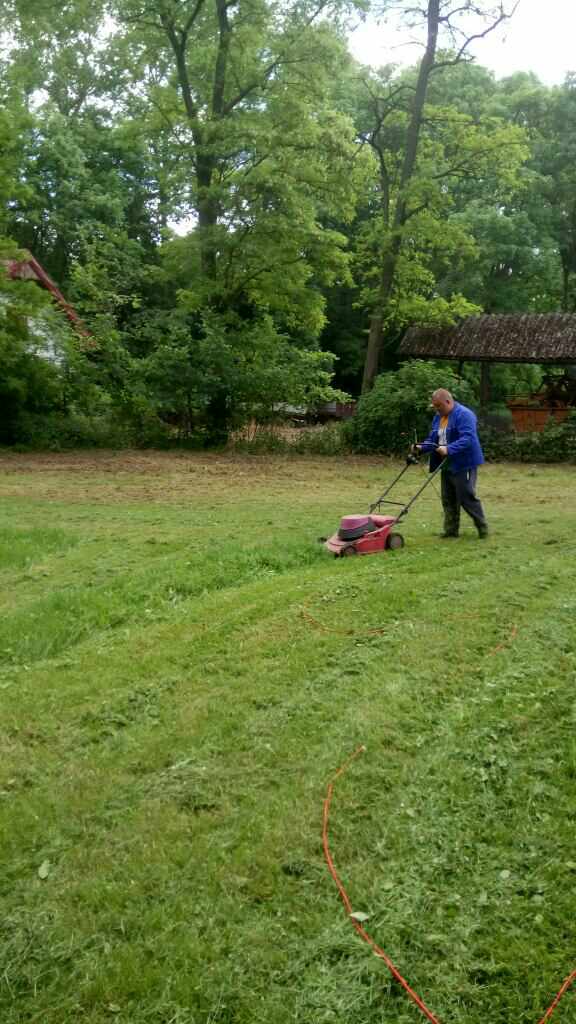 Zadanie finansowane w 80% przez Ministra Rodziny, Pracy i Polityki Społecznej
„Oparcie społeczne dla osób z zaburzeniami psychicznymi: - edycja 2017
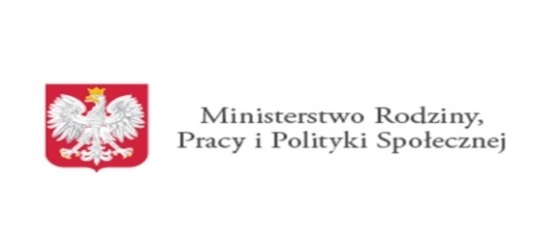 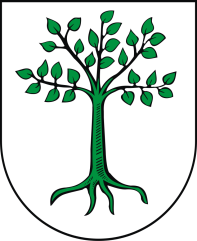 Gmina Kruszwica
Mamy do zrealizowania jeszcze w projekcie:

 Szkolenia, warsztaty;
 Drzwi otwarte naszej placówki;
 Przegląd artystyczny „Kruszwickie Echa”;
 Piknik integracyjny;
 Rajd rowerowy;
 
Oraz ciąg dalszy podjętych już działań:

 Otwarta grupa wsparcia dla rodzin osób z zaburzeniami psychicznymi;
 Punkt Konsultacyjno – Informacyjny ds. niepełnosprawności;
 Akcja dostaję – oddaję;
 Liga bilardowa osób niepełnosprawnych;
 Rozbudowa strony internetowej: www.sdskruszwica.pl
Zadanie finansowane w 80% przez Ministra Rodziny, Pracy i Polityki Społecznej
„Oparcie społeczne dla osób z zaburzeniami psychicznymi” – edycja 2017
Dziękujemy za uwagę